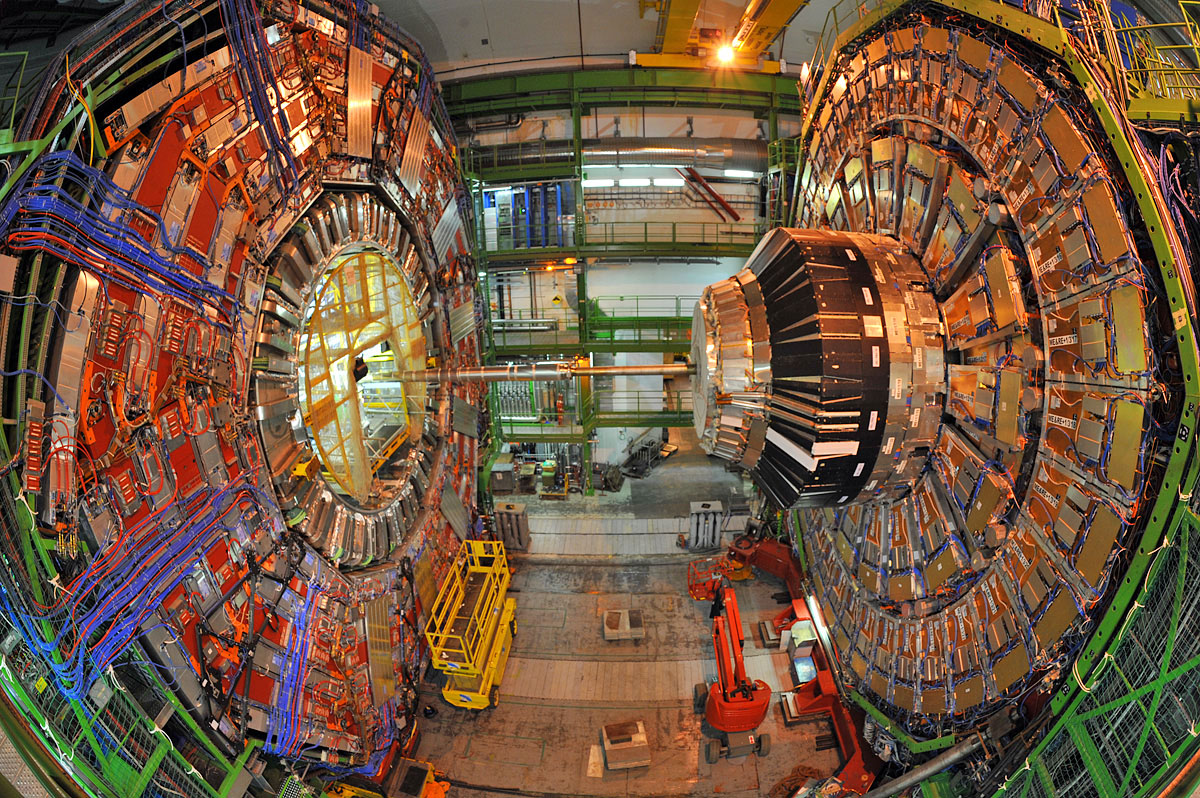 The Higgs Boson After Discovery
Michael Schmitt (Northwestern University)
Friday, October 28, 2012
4:00 pm
Tech L211
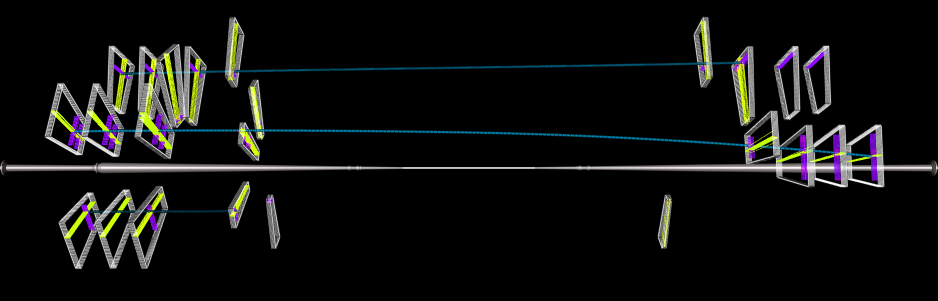 28-Sep-2012
Michael Schmitt - Northwestern
1
The Excitement: A new particle!
Phys. Lett. B716 (2012) 30-61
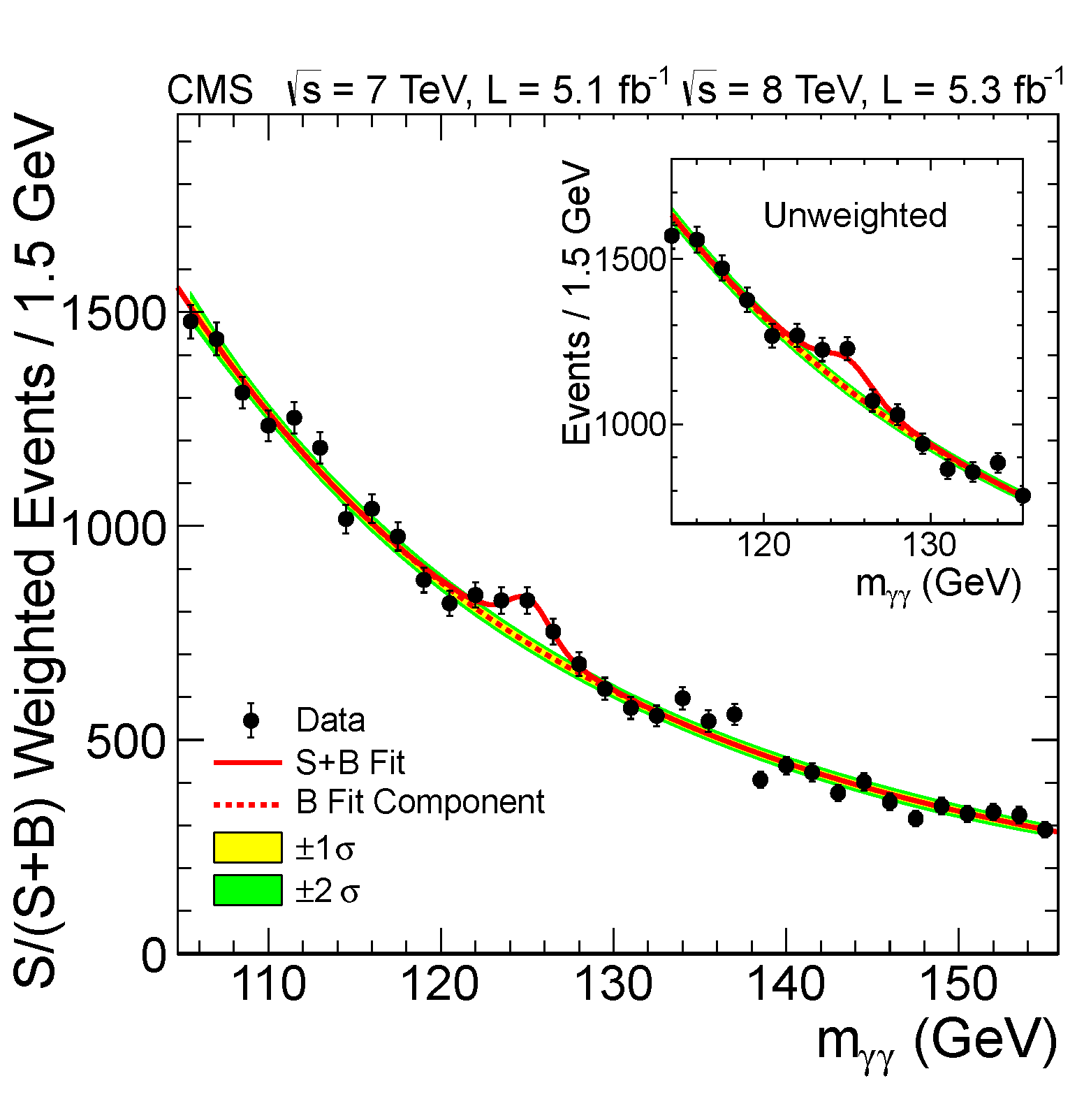 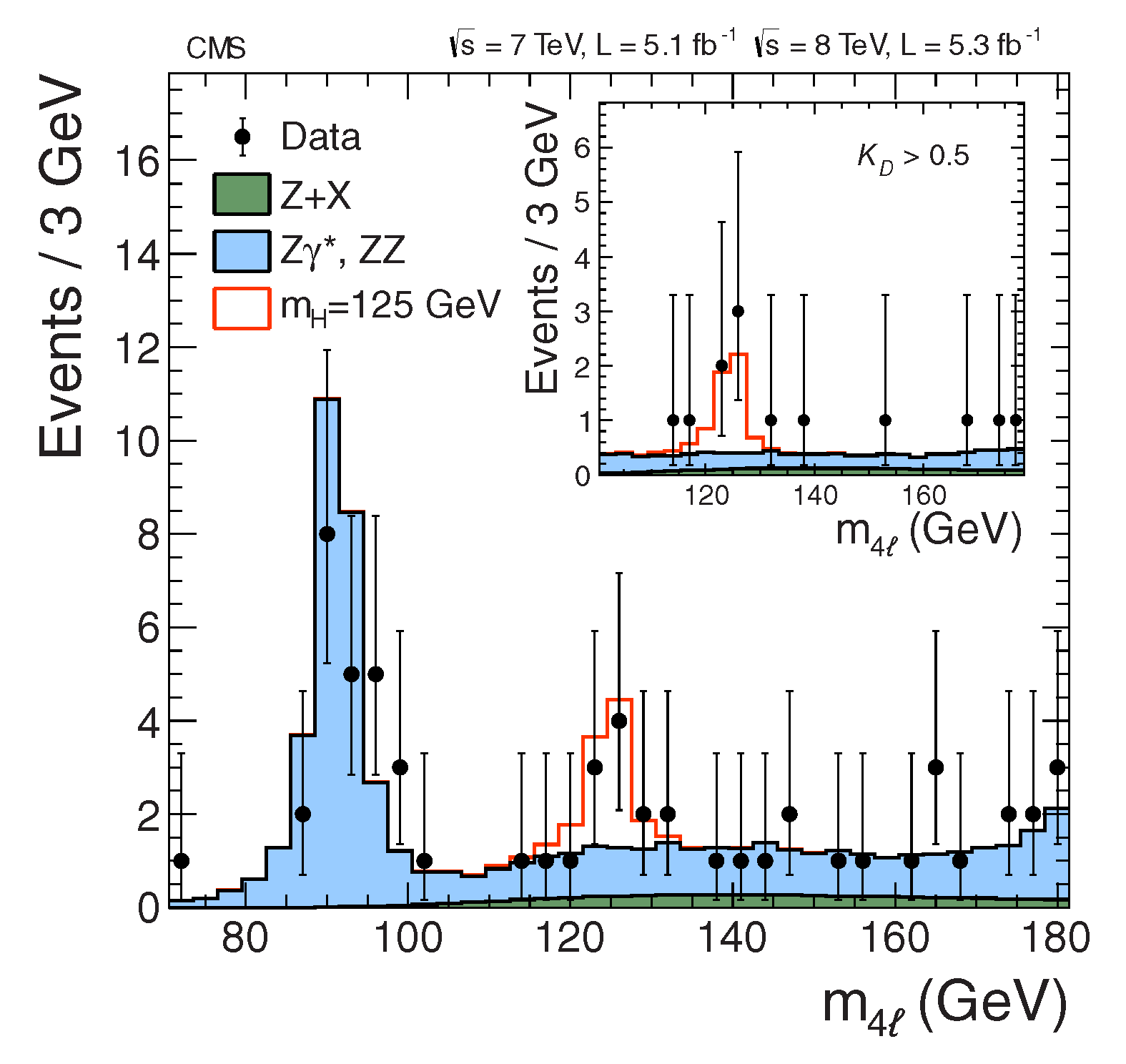 28-Sep-2012
Michael Schmitt - Northwestern
2
If it looks like a duck, and swims like a duck, and quacks like a duck, ….
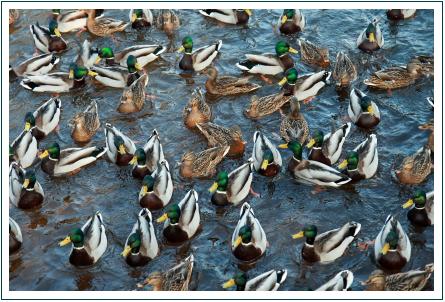 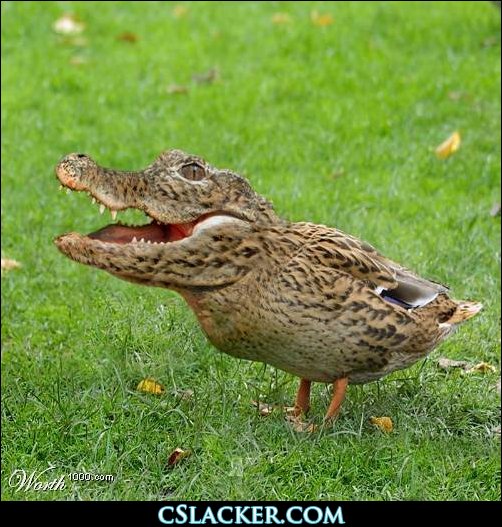 Is it really a duck?
28-Sep-2012
Michael Schmitt - Northwestern
3
Is the new particle really the Higgs boson ?
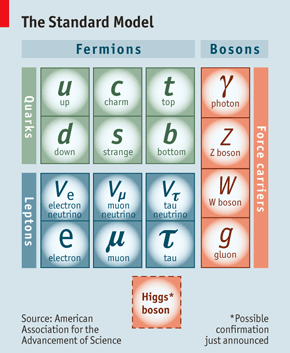 We must ascertain its properties:
mass
spin
CP
couplings
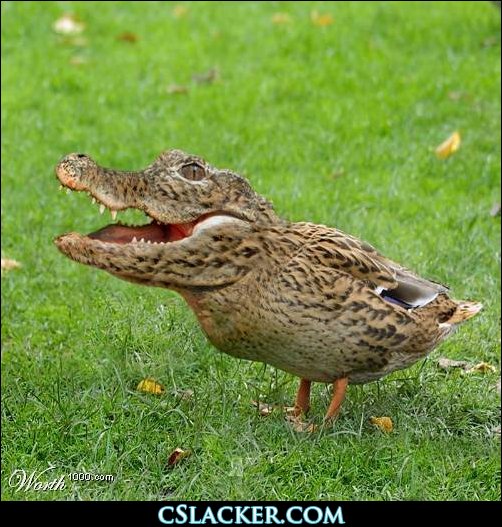 28-Sep-2012
Michael Schmitt - Northwestern
4
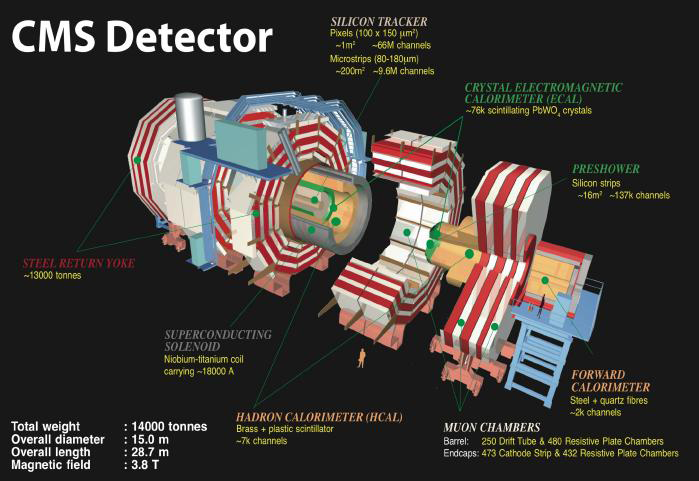 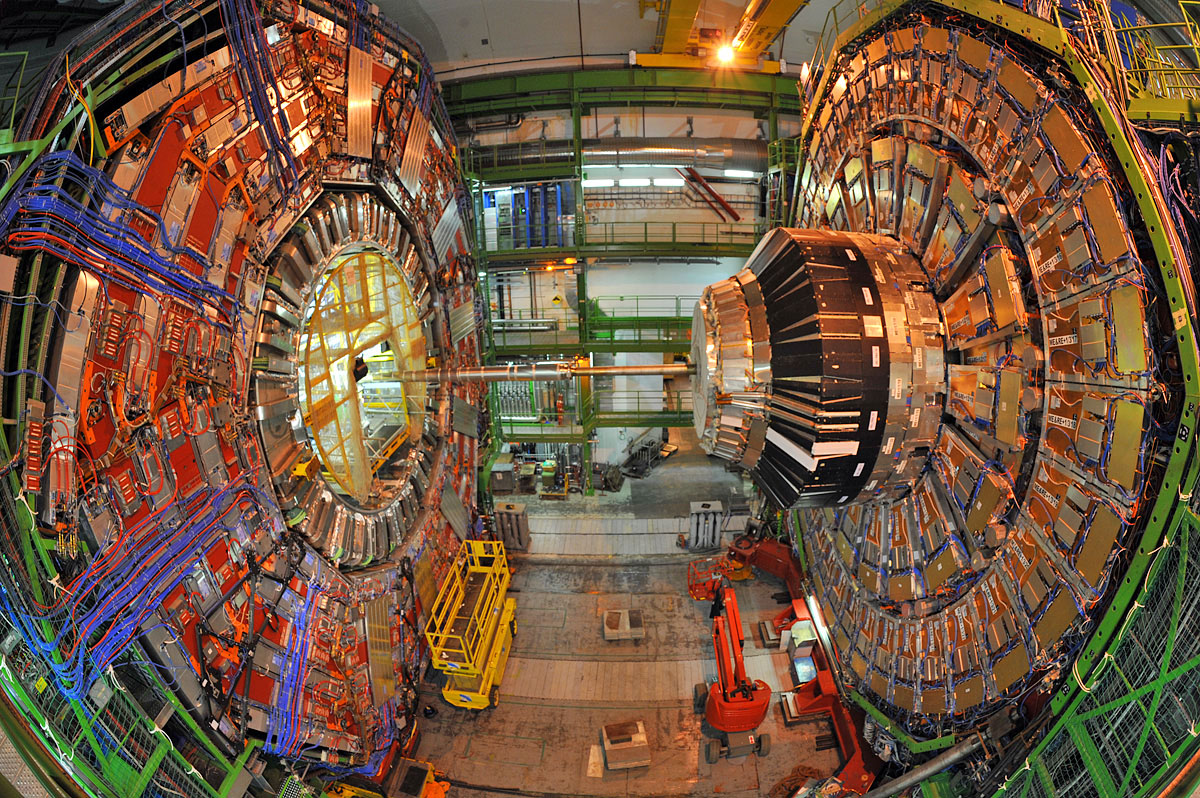 28-Sep-2012
Michael Schmitt - Northwestern
5
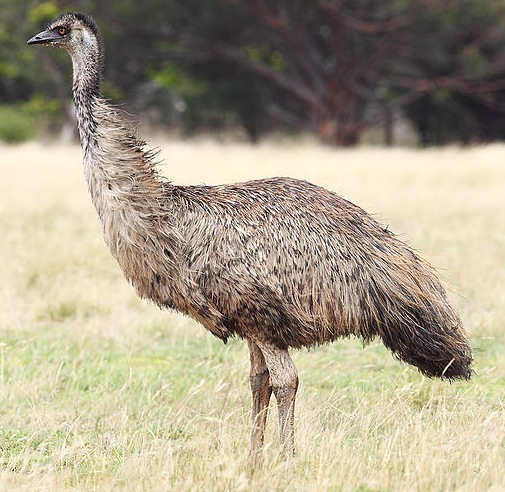 Endcap Muon Chambers (EMU):
Cathode Strip Chambers  (CSCs)
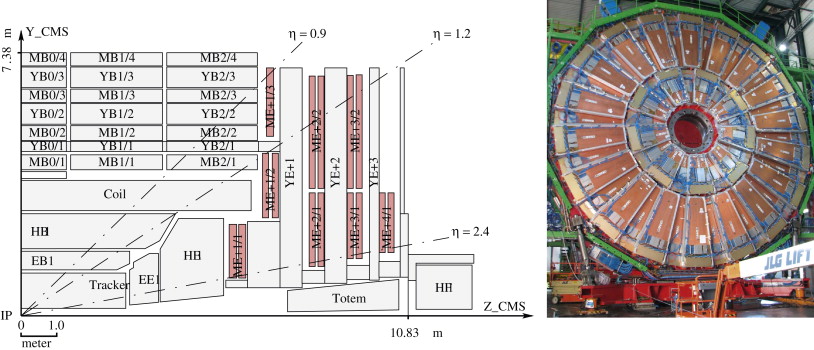 28-Sep-2012
Michael Schmitt - Northwestern
6
Endcap Muon Chambers:
Cathode Strip Chambers  (CSCs)
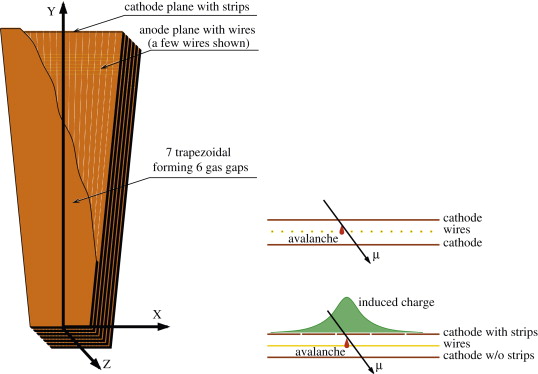 6 layers of sensitive volume
 cathode strips run radially
 anode wires run azimuthally
 chambers arranged in disks
 strong magnetic field      normal to the chamber
28-Sep-2012
Michael Schmitt - Northwestern
7
Endcap Muon Chambers:
J. Instrumentation 5 (2010) T03018
performance :  spatial resolution
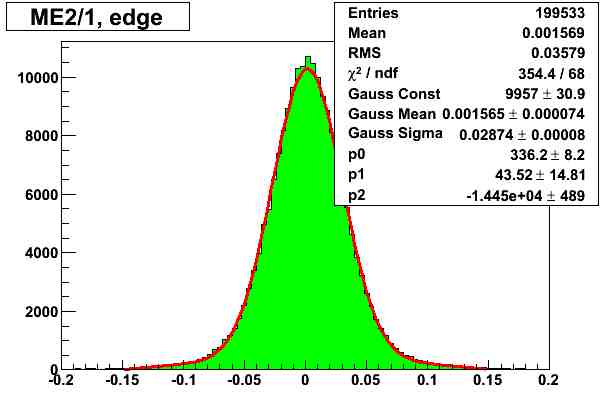 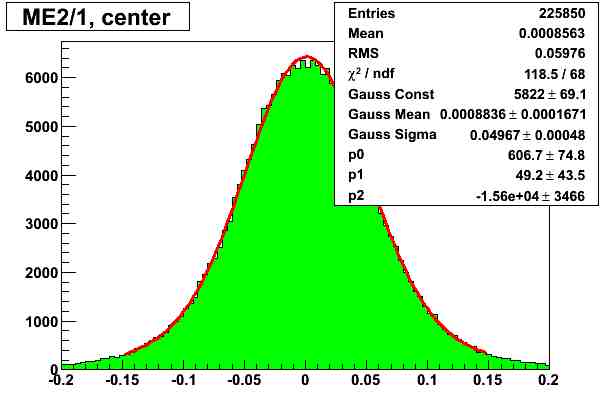 s1 = 322 mm
s2= 566 mm
per layer
per layer
position within the strip
position within the strip
near the edges: |strip coordinate| > 0.25
near the center: |strip coordinate| < 0.25
The resolution is better near the edges.
The resolution is worse near the center.
The resolution of a chamber can be estimated by
             1/s2 (chamber) = 3/s12 + 3/s22
in which case we have   s (ME2/1) = 161 mm.
CSC Resolution - for approval
8
Endcap Muon Chambers:
J. Instrumentation 5 (2010) T03018
performance :  trigger efficiency
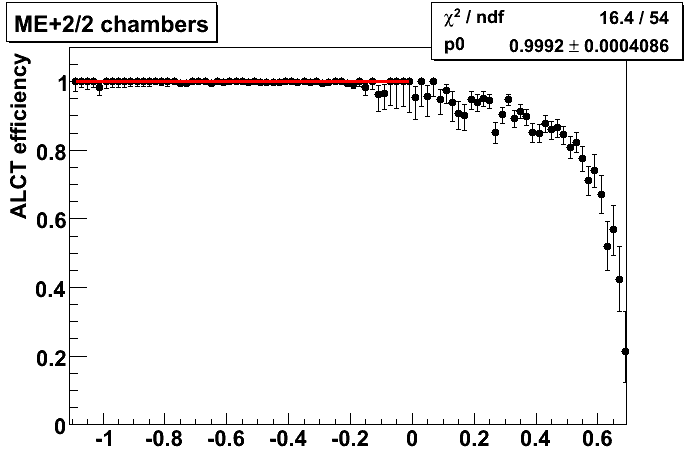 These plots are made from all 
good chambers in ME+2/2.
“Local dY/dZ” determines the angle
in the r-Z view, and “local dX/dZ”
determines the angle with respect
to a plan in r-Z (i.e., a fixed-f plane).
Anode Local Charged Trigger:
efficiency > 99.9%
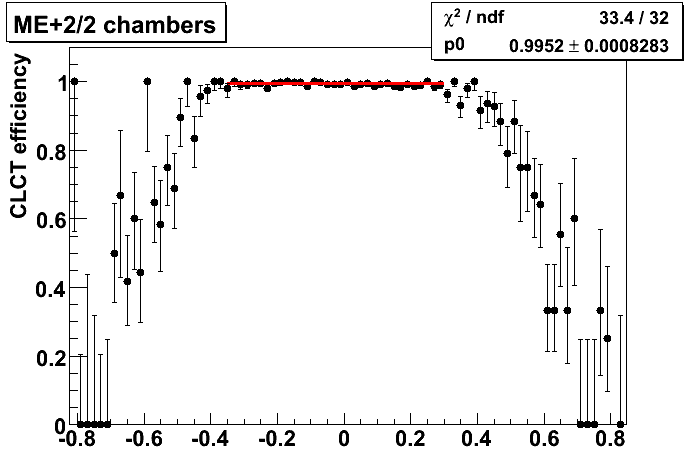 dY / dZ
A cut |dX/dZ| < 0.2 is made
when measuring ALCT efficiency,
and a cut dY/dZ < -0.1 is made
when measuring CLCT efficiency.
Cathode Local Charged Trigger:
efficiency > 99.5%
dX / dZ
CSC Efficiency - for approval
9
Endcap Muon Chambers:
J. Instrumentation 5 (2010) T03018
performance :  reconstruction efficiency
Average measured efficiencies for each station/ring.
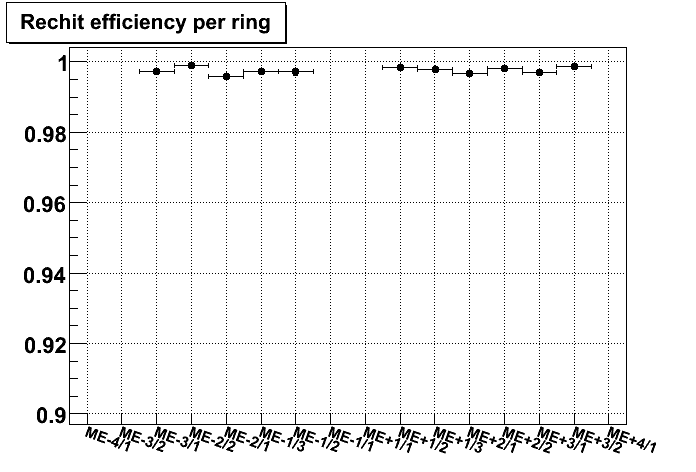 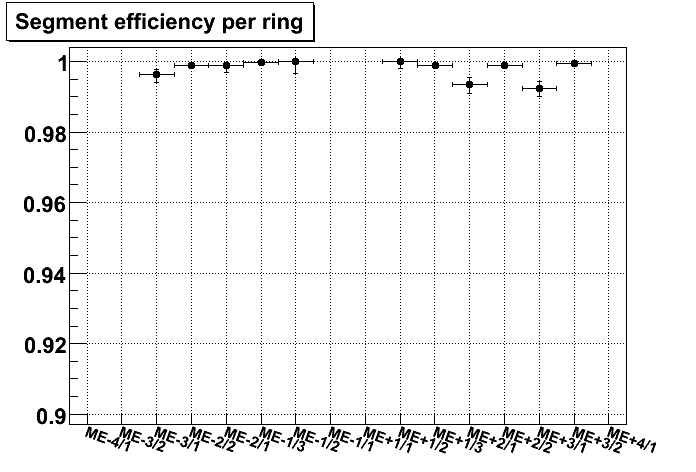 efficiency to obtain
a single hit in a layer
efficiency to obtain a track
segment in a chamber
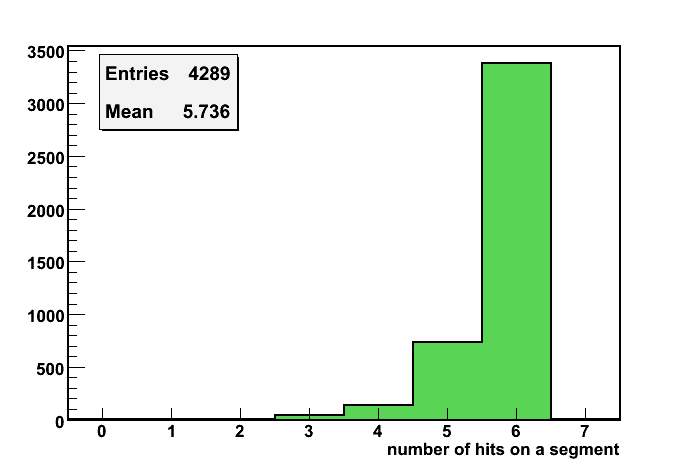 A few chambers were
not working or were 
unreachable using 
cosmic ray muons,
and were excluded
from the averages.
number of hits
on a segment.
Maximum is 6.
CSC Efficiency - for approval
10
Endcap Muon Chambers:
earliest accelerator-generated muons
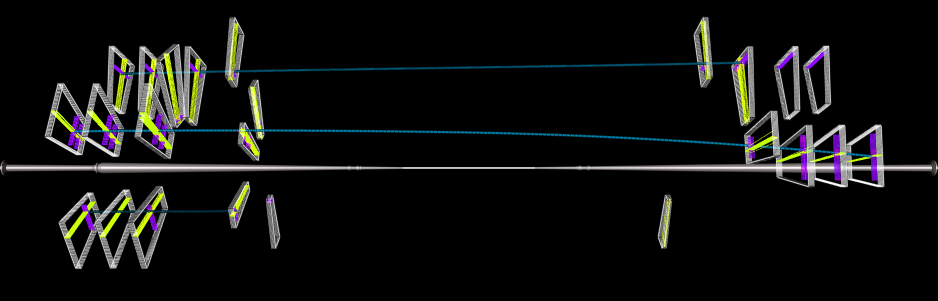 LHC start-up: protons hit trace gas in beam pipe far to the left,          p-atom collision causes showers, pions decay to muons
 muons fly parallel to the beam pipe – perfect for the CSCs
 trajectories are well reconstructed: slight bend due to CMS magnetic field
28-Sep-2012
Michael Schmitt - Northwestern
11
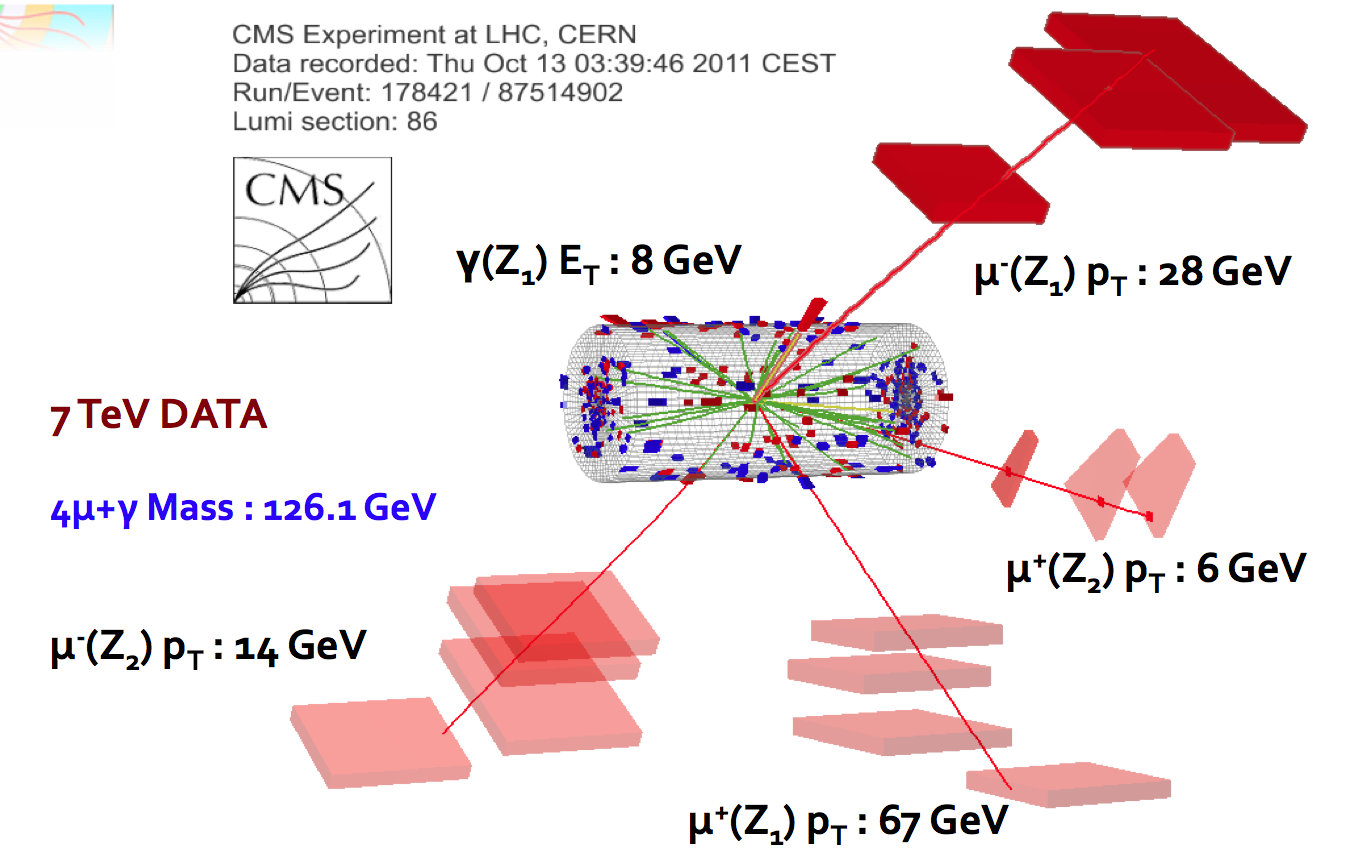 This is a candidate Higgs event:



more on this later...
28-Sep-2012
Michael Schmitt - Northwestern
12
J. High Energy Phys. 10 (2011) 007
Drell-Yan process:
 quark + anti-quark annihilate
 muon + anti-muon appear
 intermediary is the  Z  boson,      and/or the virtual photon  g*
importance:
 crucial benchmark for event analysis
 quark & anti-quark momentum fractions        (known as parton distribution function)
 direct test of advanced (and difficult)        theoretical calculations    [ F. Petriello & co.]
invariant mass of two muons
28-Sep-2012
Michael Schmitt - Northwestern
13
QED higher orders
(in prep.)
  test higher-order corrections in detail
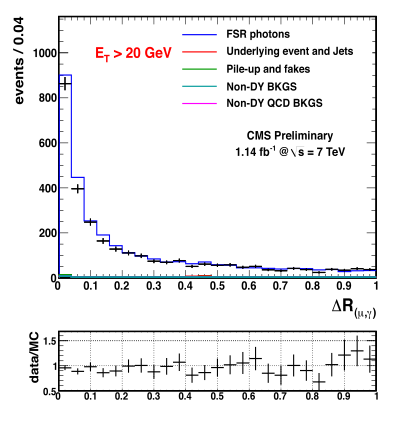 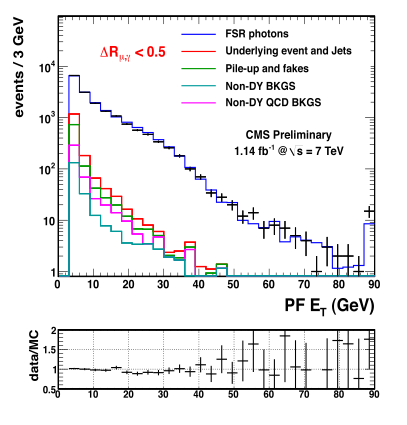 28-Sep-2012
Michael Schmitt - Northwestern
14
QCD higher orders
(in prep.)
  test higher-order corrections in detail
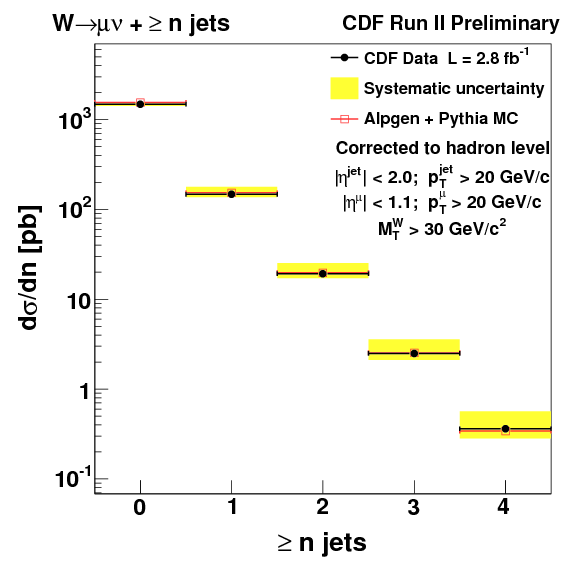 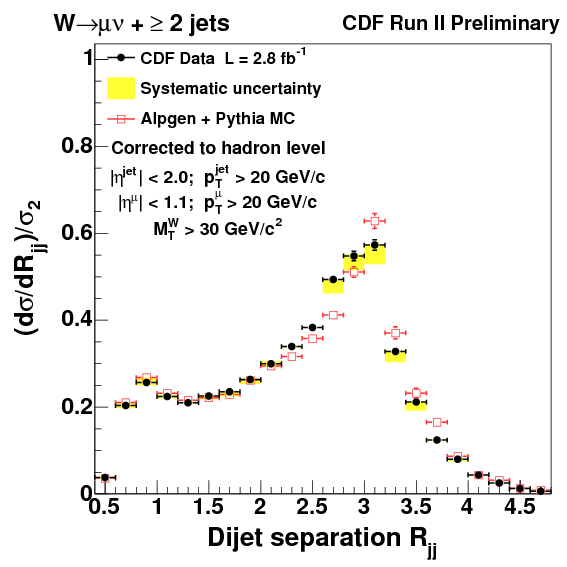 28-Sep-2012
Michael Schmitt - Northwestern
15
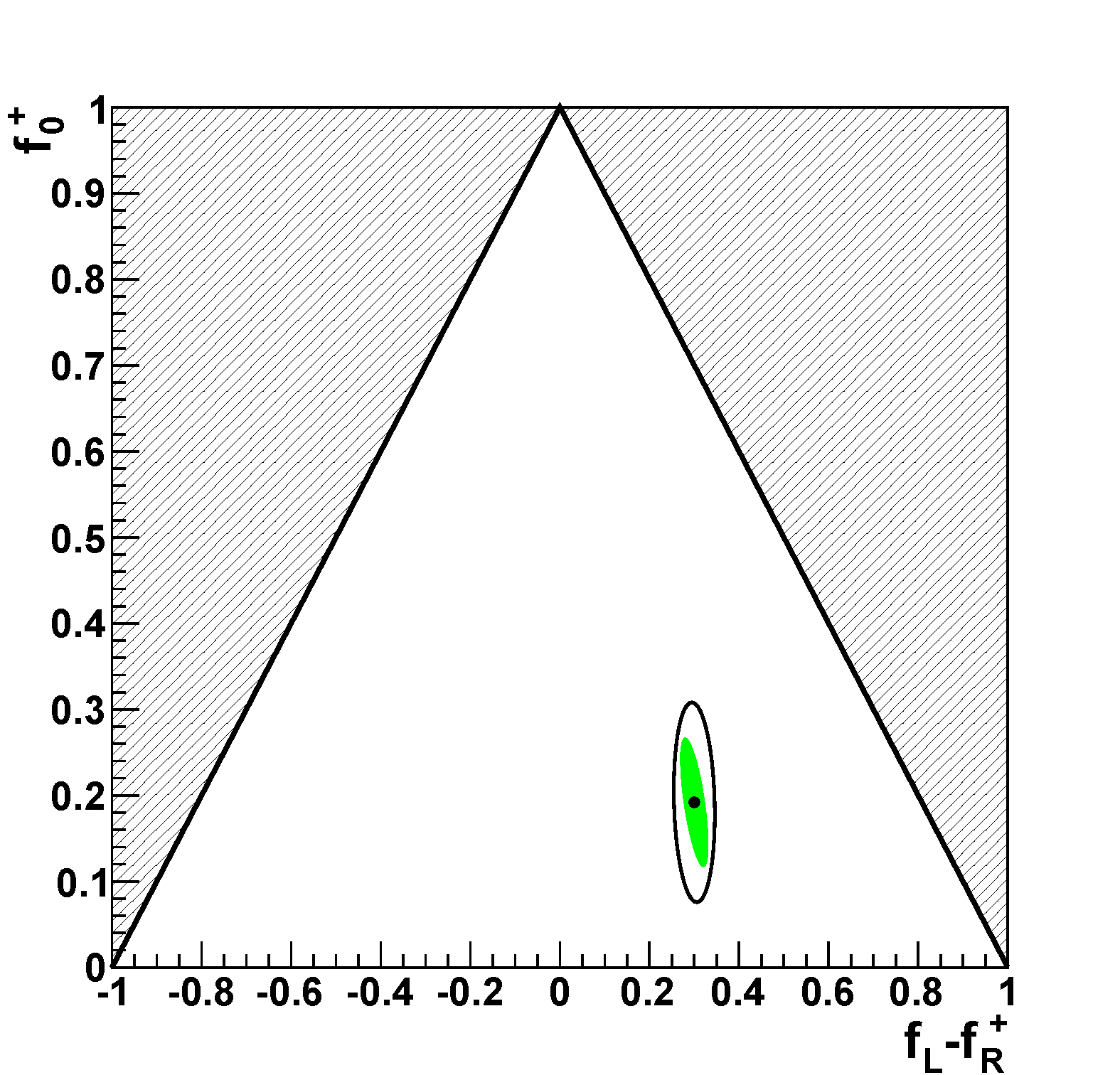 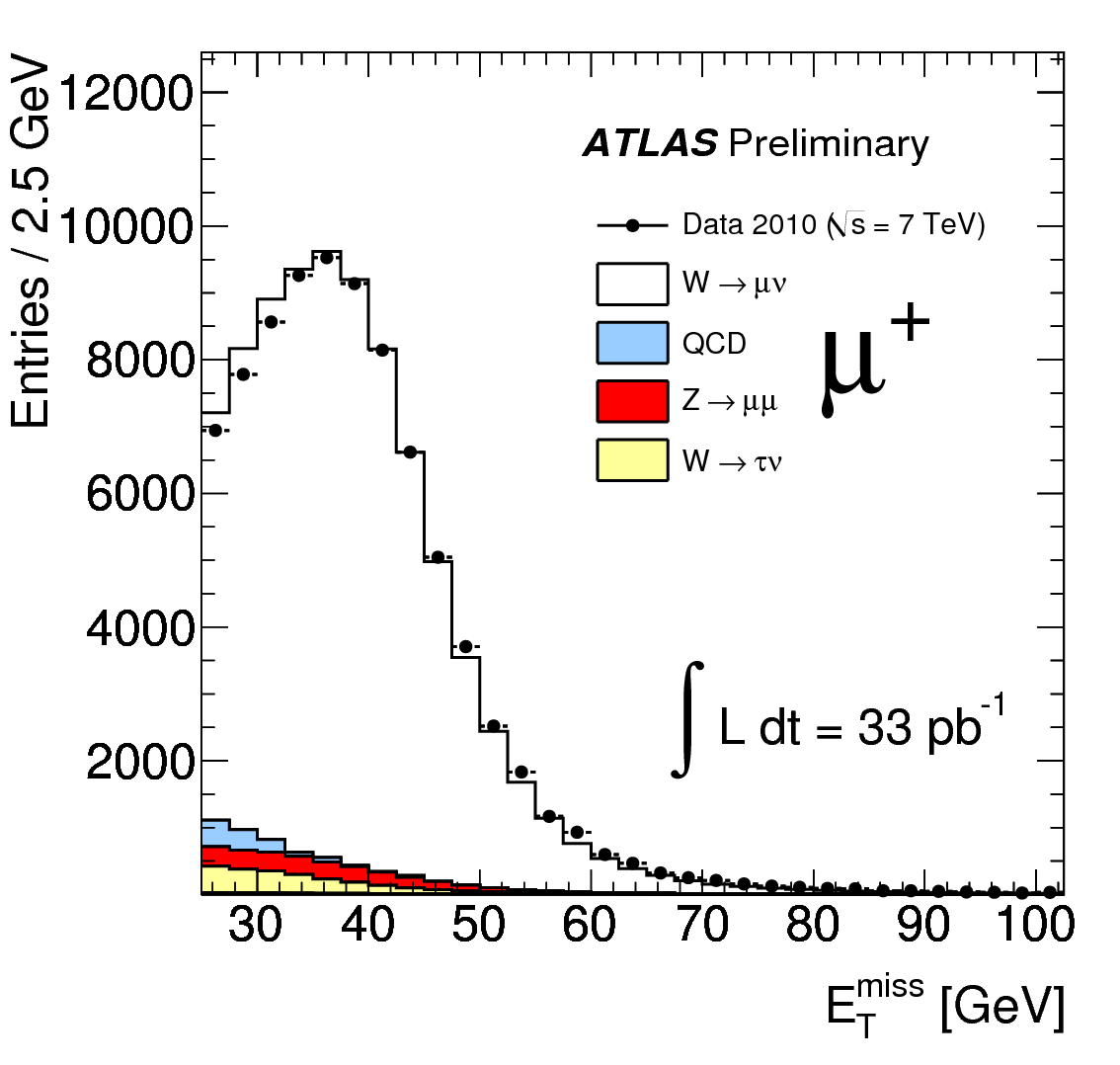 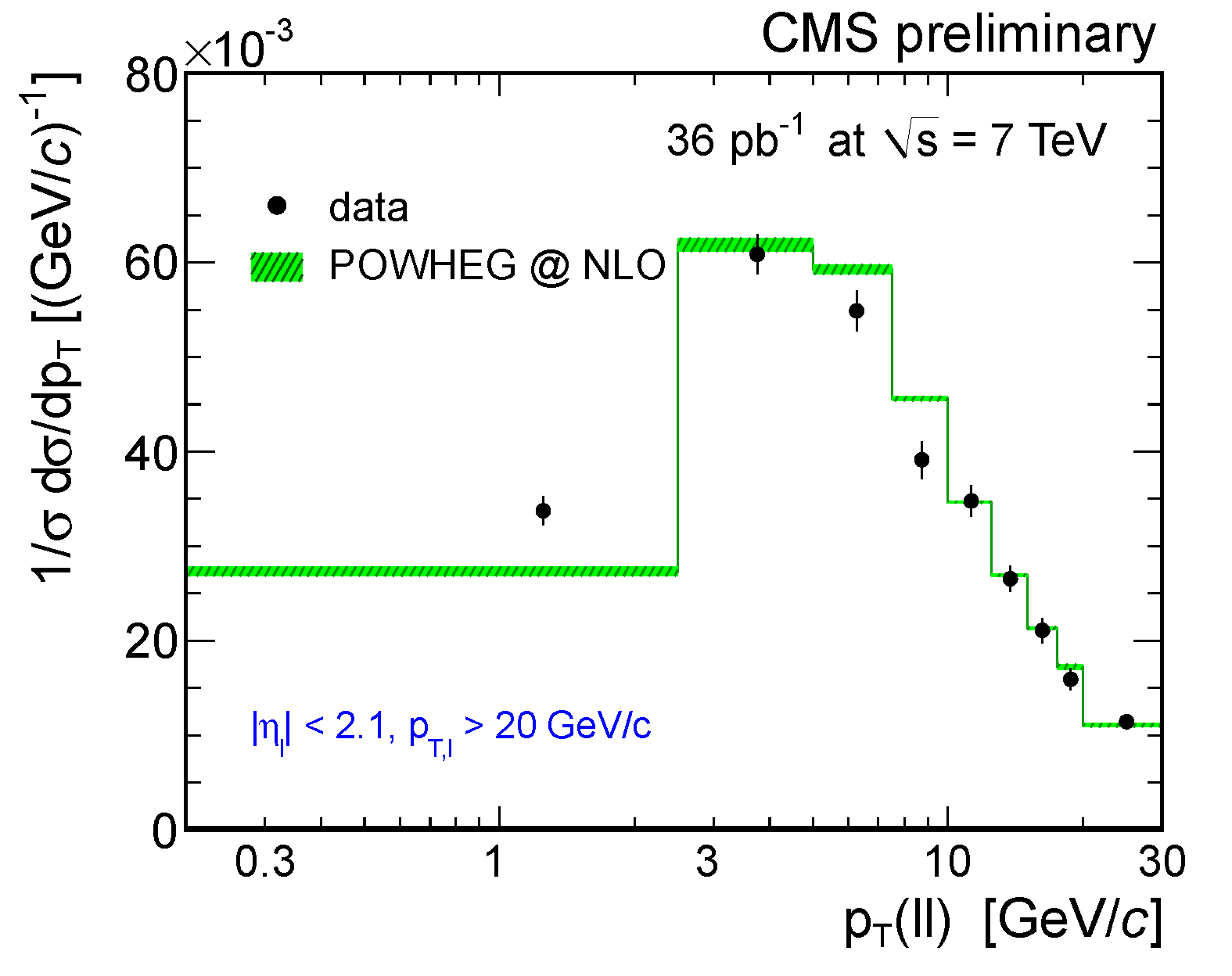 There are dozens of other
“electroweak” physics results
from CMS –
but there is not enough time
to discuss them…
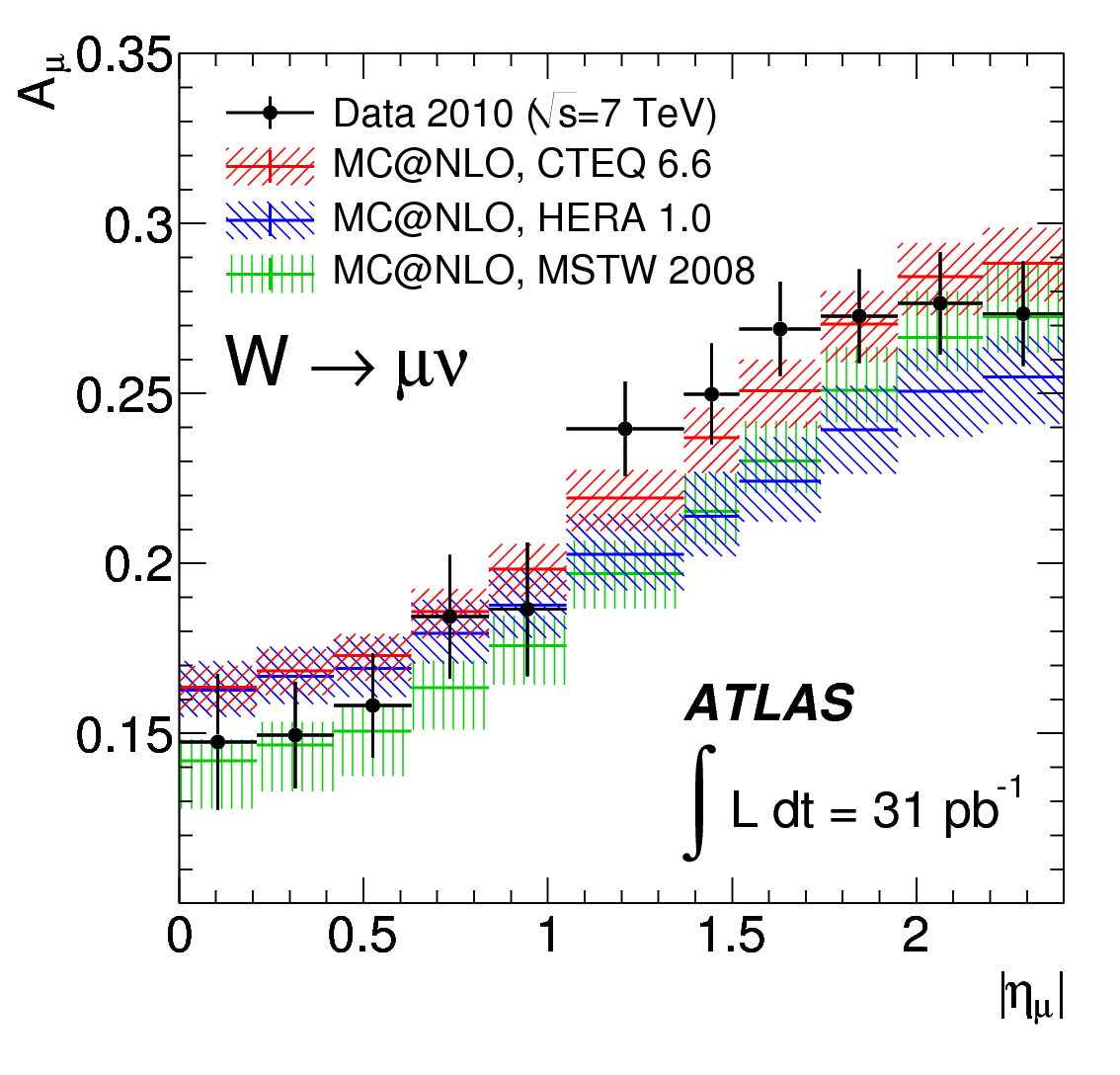 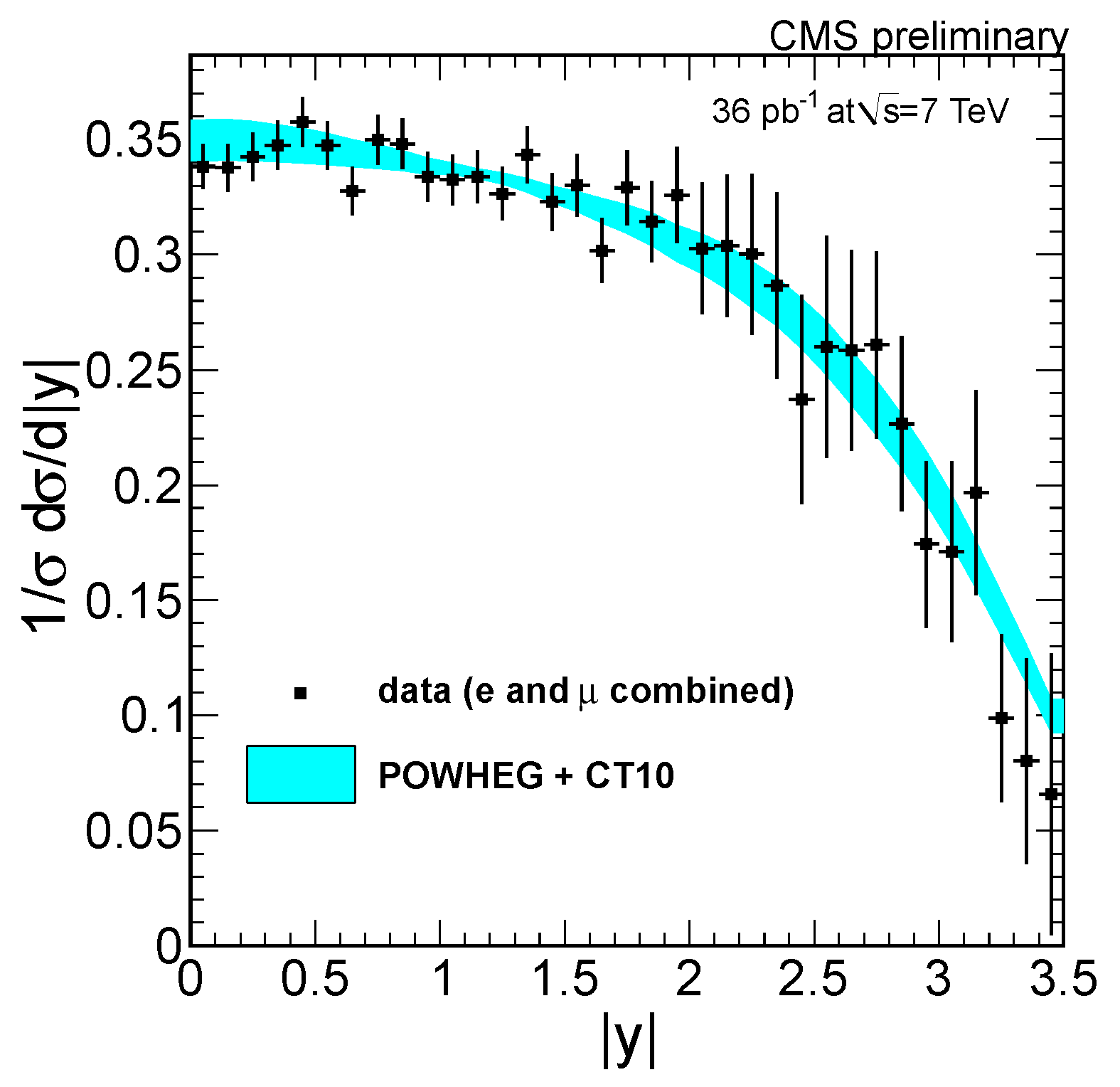 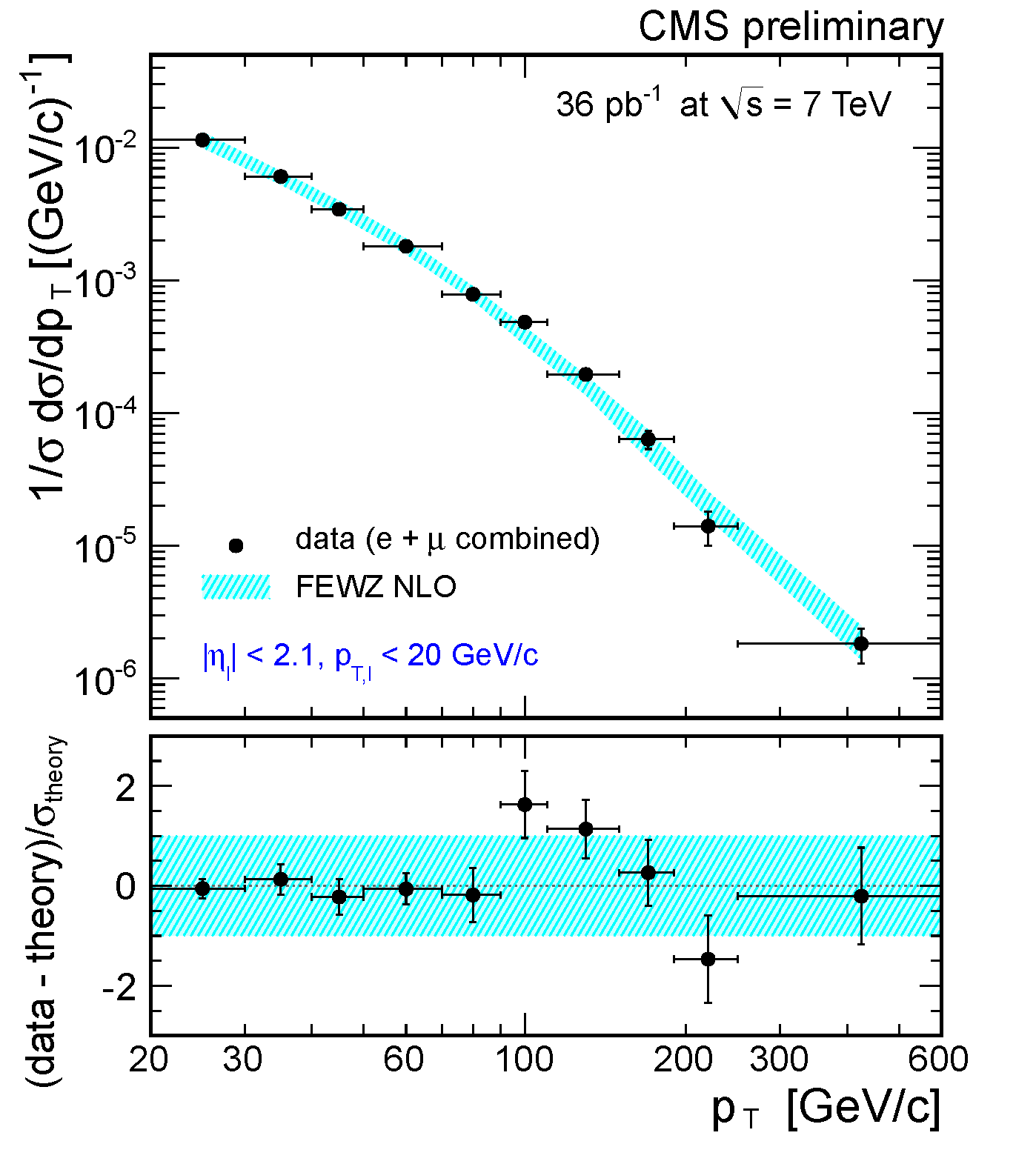 28-April-2011
LHC Electroweak Physics - Michael Schmitt
16
Back to the Higgs boson!!
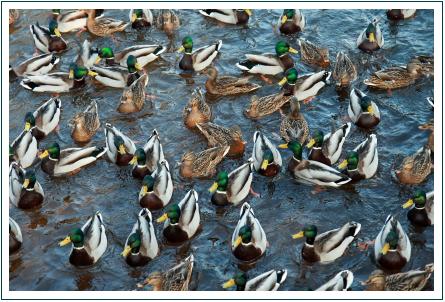 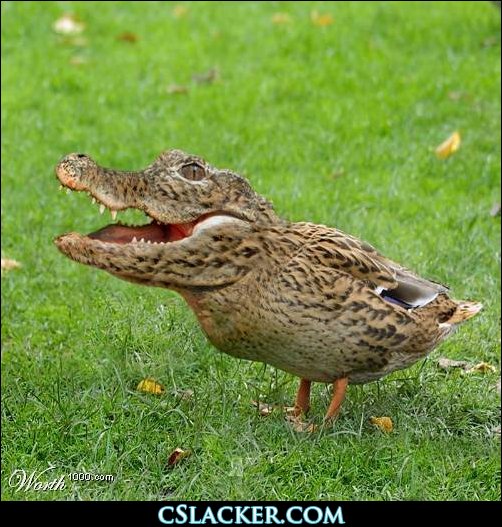 28-Sep-2012
Michael Schmitt - Northwestern
17
Could this be a fluctuation of the background?
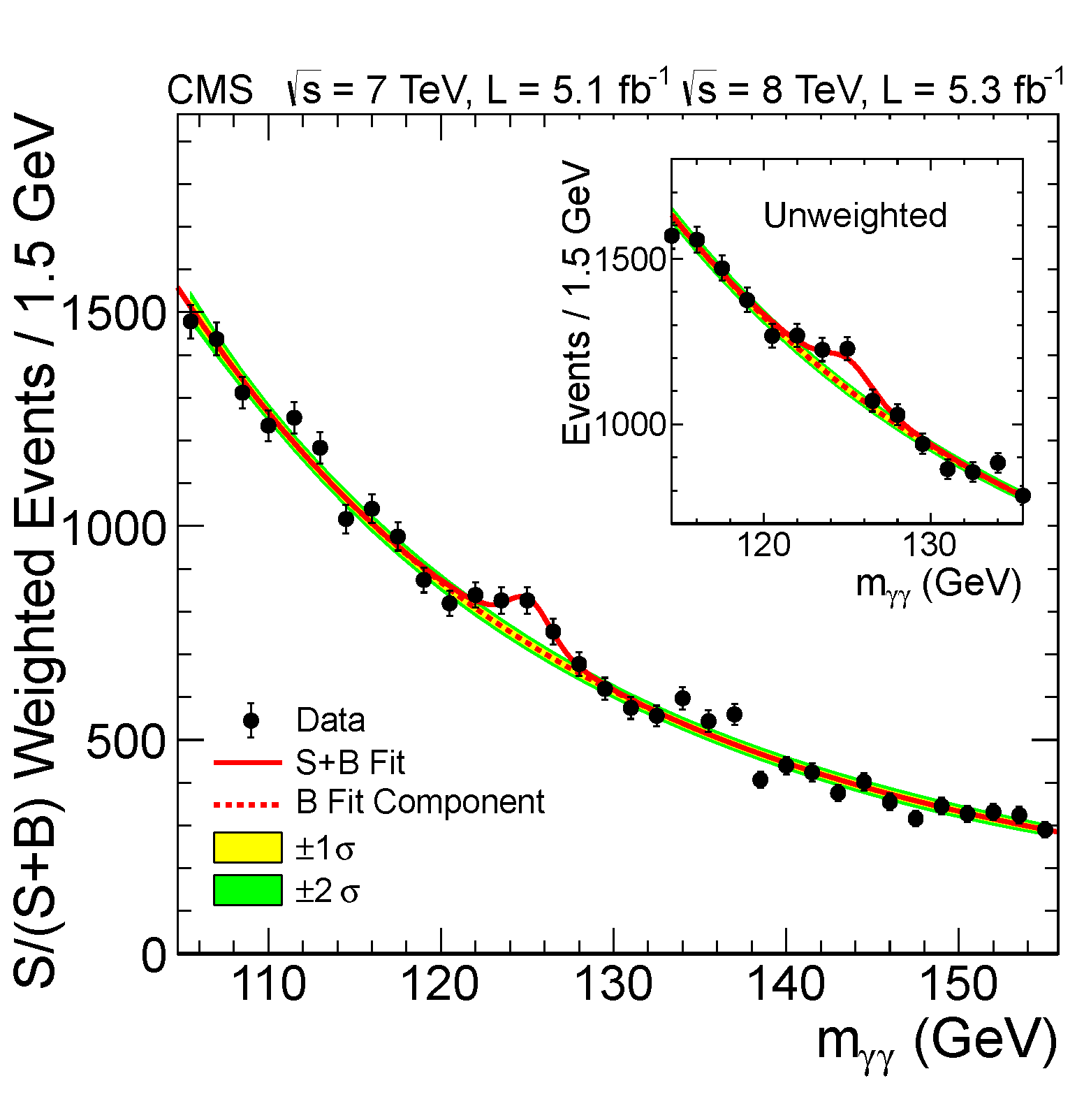 invariant mass of two photons
28-Sep-2012
Michael Schmitt - Northwestern
18
Could this be a fluctuation of the background?
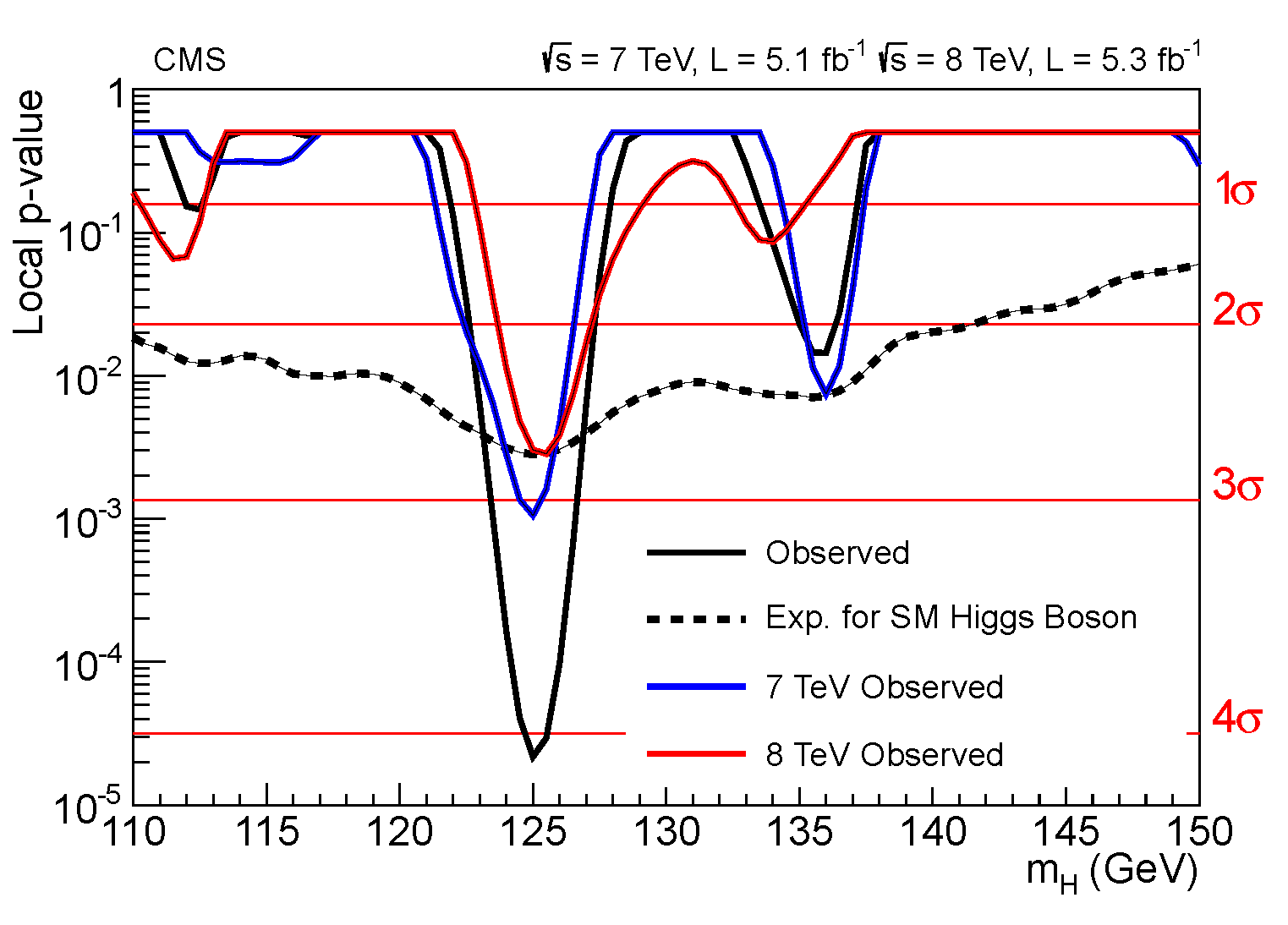 The  p-value  tells us the probability that the
background fluctuations to see what is actually 
observed – assuming no signal is present.
A small  p-value  means the bump is probably
not a fluctuation of the background.
Note: same peak
in two data sets.
hypothetical Higgs boson mass
28-Sep-2012
Michael Schmitt - Northwestern
19
This mode tells us a lot:
the new particle has charge zero
the new particle has no color charge
the new particle is not a fermion
the new particle is not spin-1
the effective coupling to gluons and photons             is small
28-Sep-2012
Michael Schmitt - Northwestern
20
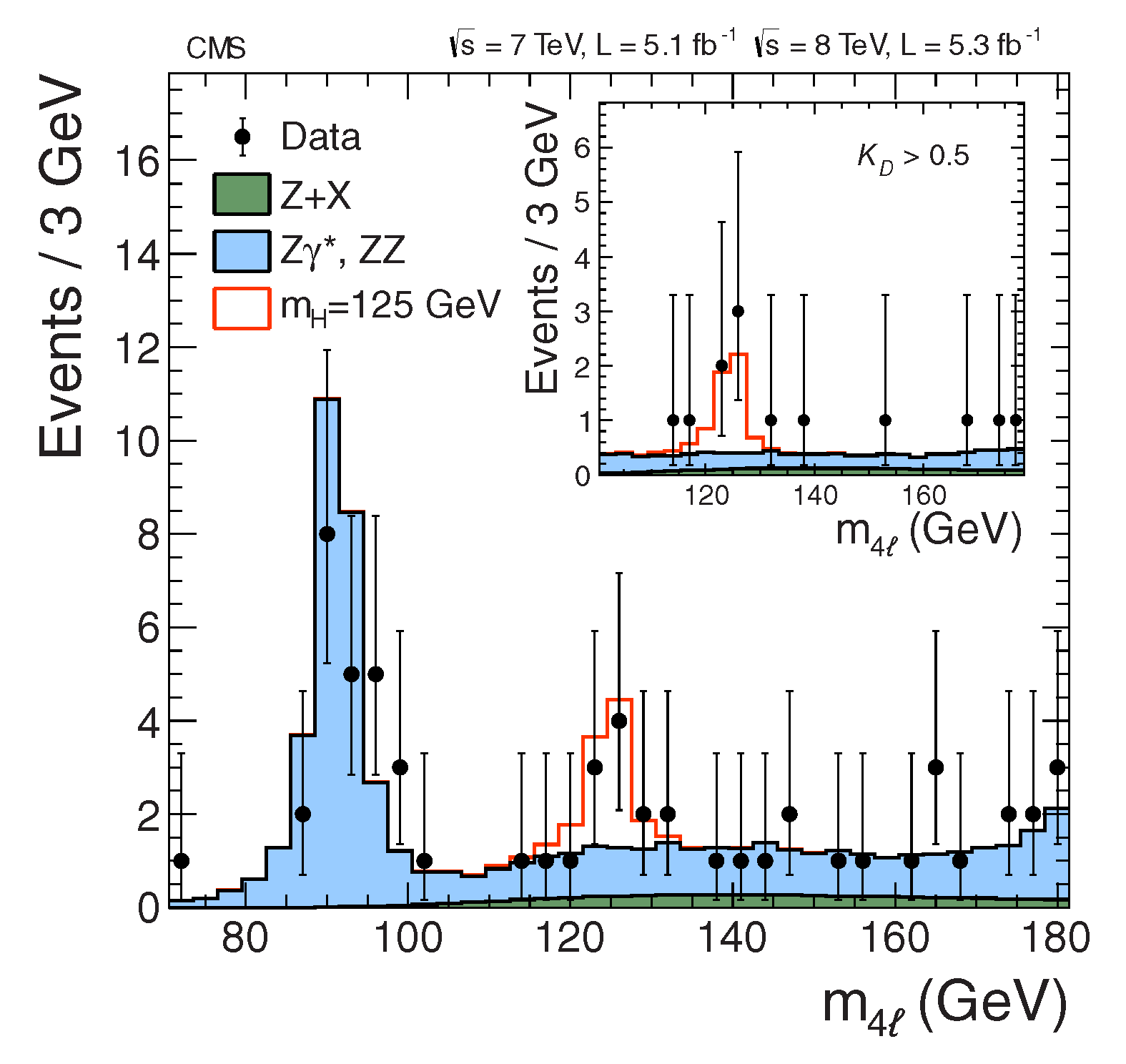 This is the
new peak!
This is an
old peak.
invariant mass of four leptons
28-Sep-2012
Michael Schmitt - Northwestern
21
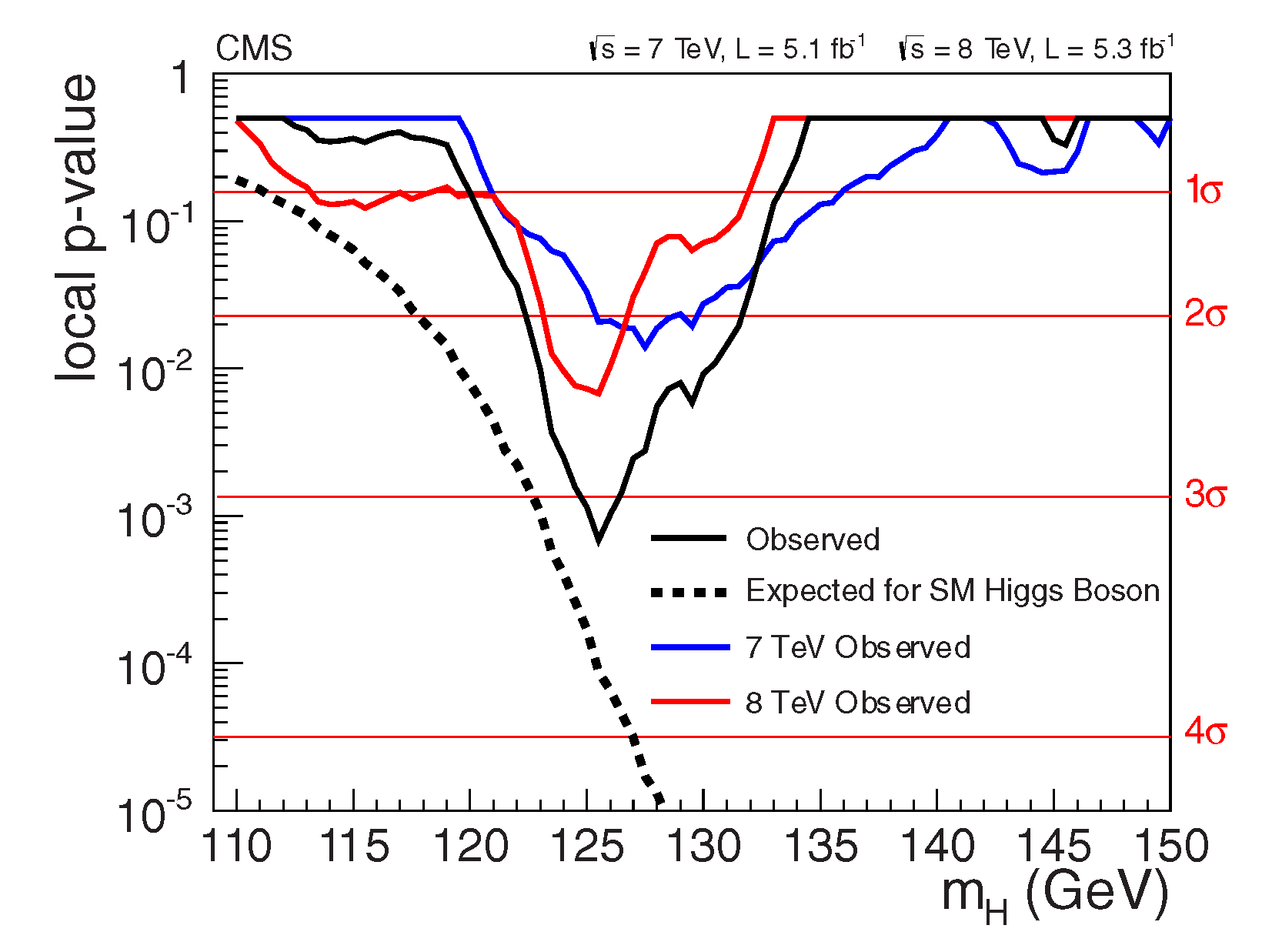 Two similar dips in the
p-values around 125 GeV
for two data samples.
hypothetical Higgs boson mass
28-Sep-2012
Michael Schmitt - Northwestern
22
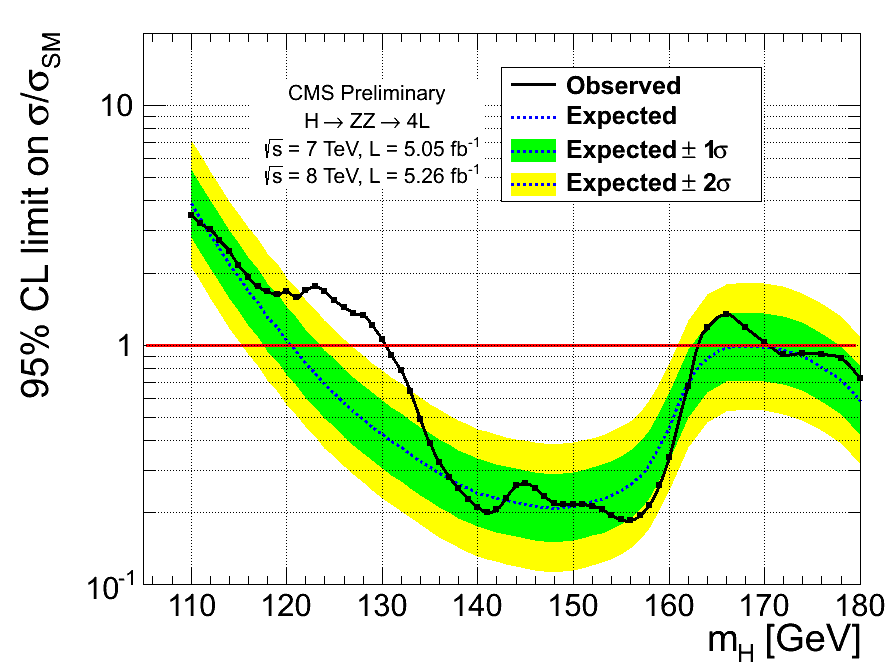 The data curve lies
outside the ±2σ band.
“The Brazil plot”
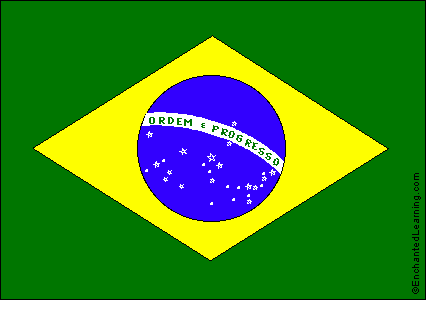 hypothetical Higgs boson mass
28-Sep-2012
Michael Schmitt - Northwestern
23
Mass Measurement:
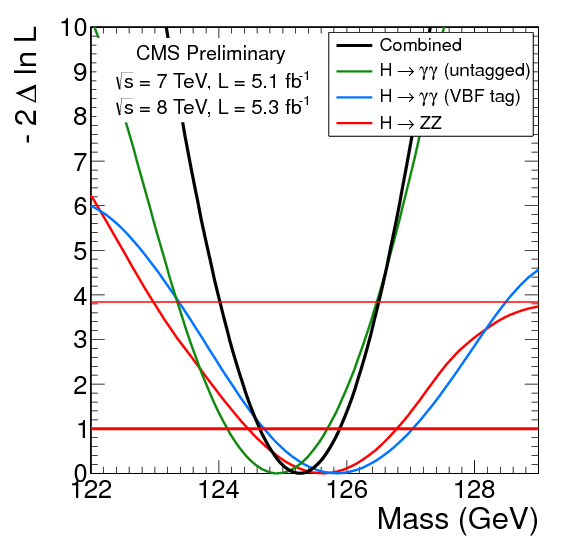 (0.5%)
The two peaks (gg and ZZ) appear at the same mass.
Hypothesize that they correspond to the same 
particle and combine the mass information to 
infer the mass of that particle…
28-Sep-2012
Michael Schmitt - Northwestern
24
Charge-Parity (CP):
Is it CP-even, CP-odd, or indefinite?
Can be inferred from angular distributions:
 lepton pairs in   H  ZZ
 charged leptons in   H  WW
 forward jets in, e.g.,    H  gg
 polarization of   H  tt
Fascinating Possibility:

signal in gZ compared to gg

pointed out by Kunal Kumar (NWU)
the main priority in Mayda’s group
A strong statistical separation demands more data –
       --  the analysis is underway.
       Expect > 3s separation by early 2013.

See Ian Low’s talk next week for more on this subject.
28-Sep-2012
Michael Schmitt - Northwestern
25
Df
(beam line
into page)
azimuthal angle between leptons
28-Sep-2012
Michael Schmitt - Northwestern
26
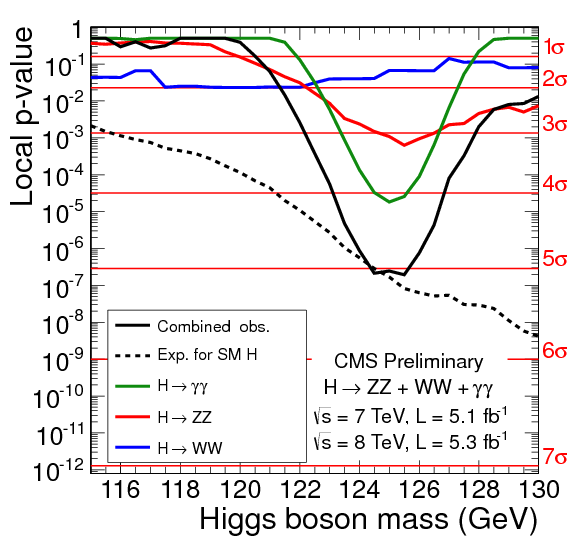 ZZ
gg
WW mode
all
We cannot measure MWW
because the n energies 
are not known, so the 
p-value does not have a 
narrow dip.
28-Sep-2012
Michael Schmitt - Northwestern
27
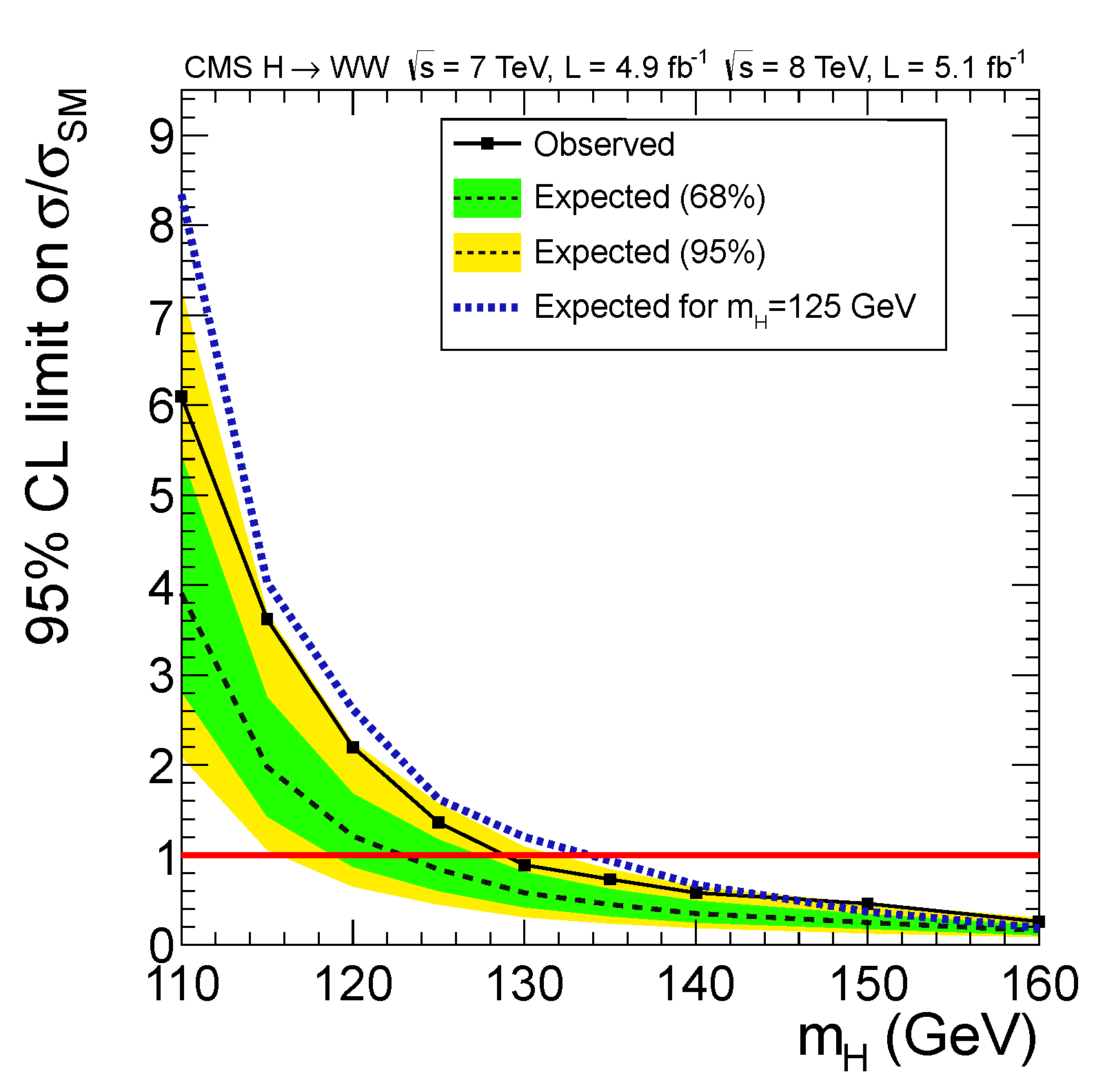 There is a broad excess but
it is not very significant.
28-Sep-2012
Michael Schmitt - Northwestern
28
WW and ZZ modes:     Custodial Symmetry
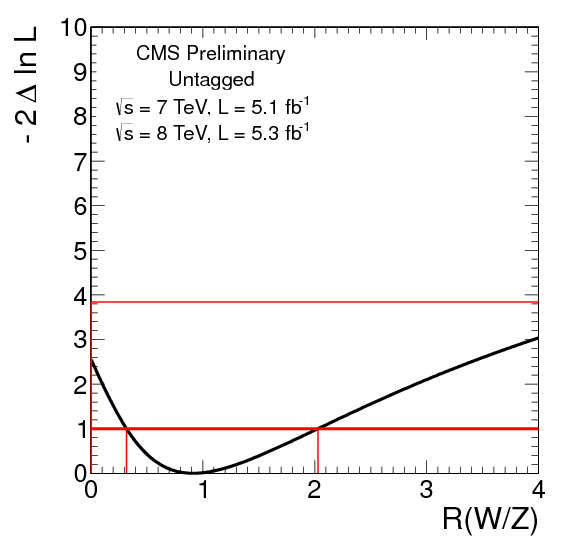 H  WW  and  H  ZZ are related becauseW and Z bosons are both electroweak bosons
and the Higgs boson determines their properties.

The Standard Model fixes the ratio of                 B(HWW)  /  B(HZZ)and this cannot be violated by any other Higgs boson.

Is this upheld by the data?
28-Sep-2012
Michael Schmitt - Northwestern
29
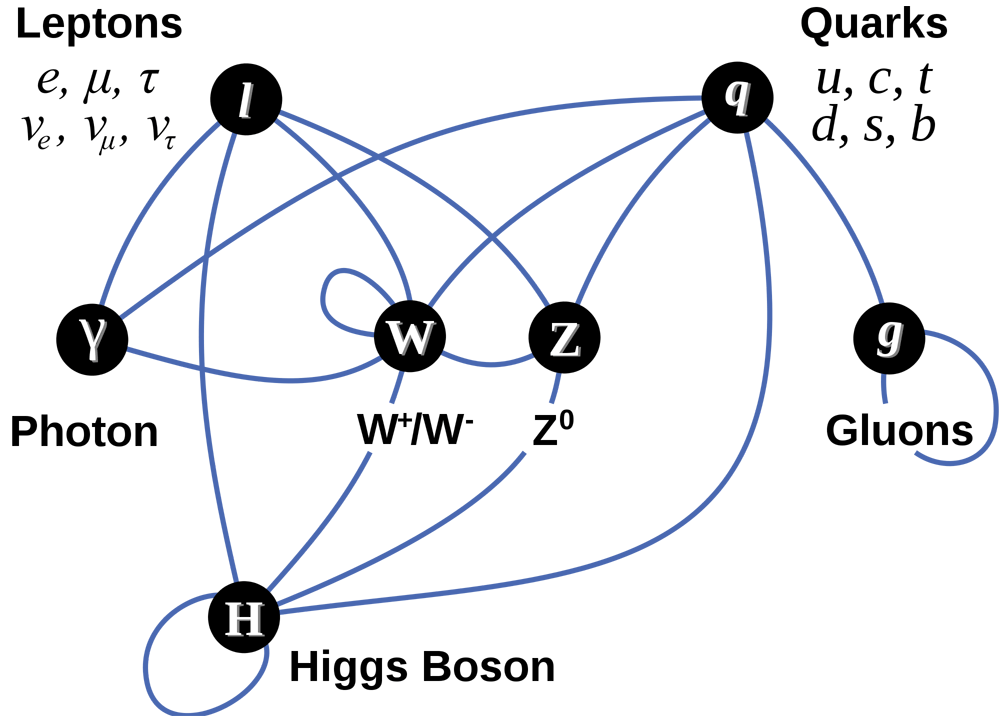 28-Sep-2012
Michael Schmitt - Northwestern
30
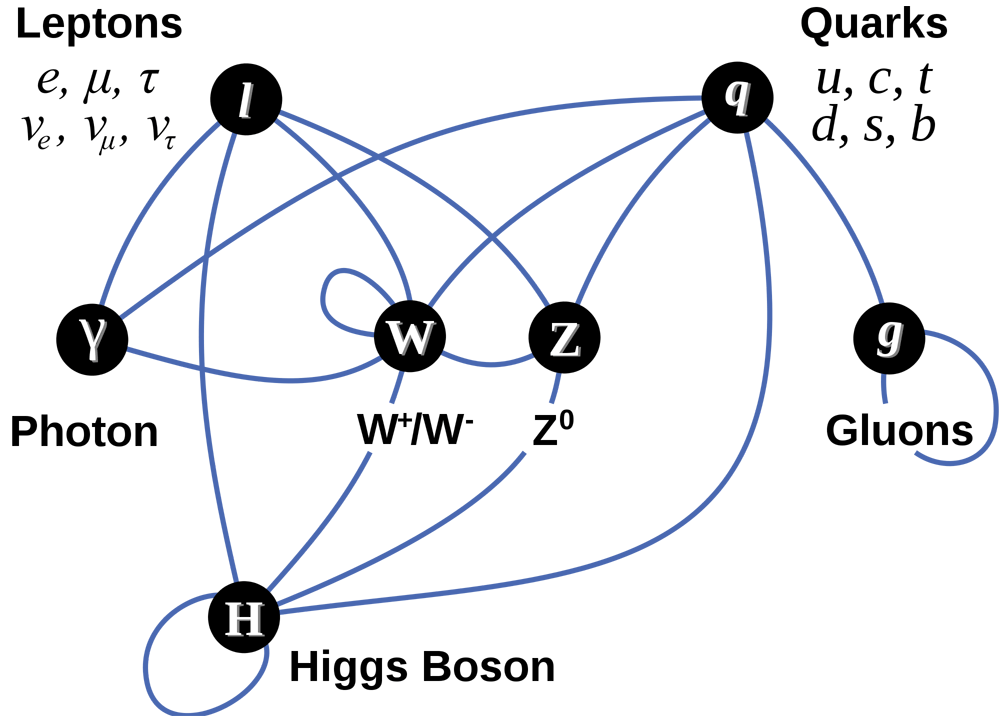 28-Sep-2012
Michael Schmitt - Northwestern
31
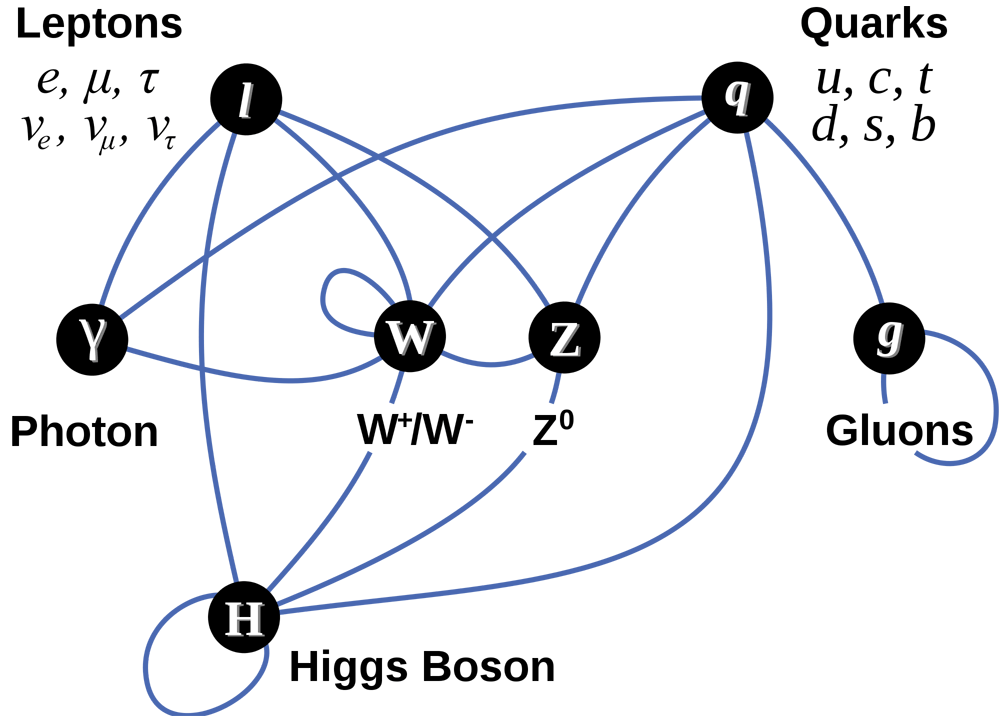 28-Sep-2012
Michael Schmitt - Northwestern
32
 a hint of a signal…
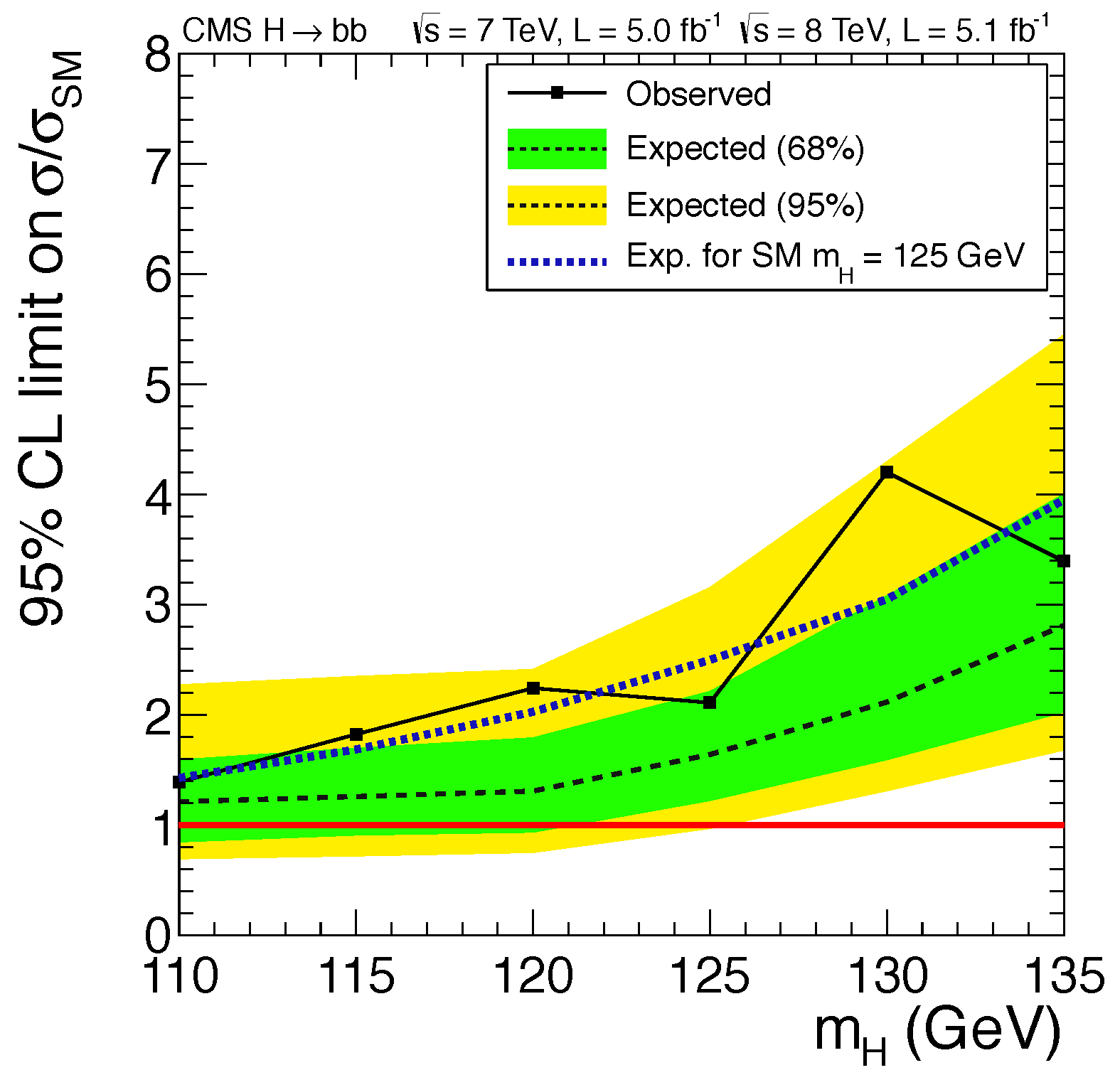 The background is huge.

Use a subdominant signal process:   pp   VH
where  V   =    W or Z. 

Leptonic decays of W or Z provide a cleaner signature.

H  bb   would appear as a peak in the  Mbb   spectrum.
28-Sep-2012
Michael Schmitt - Northwestern
33
 definitely no signal???
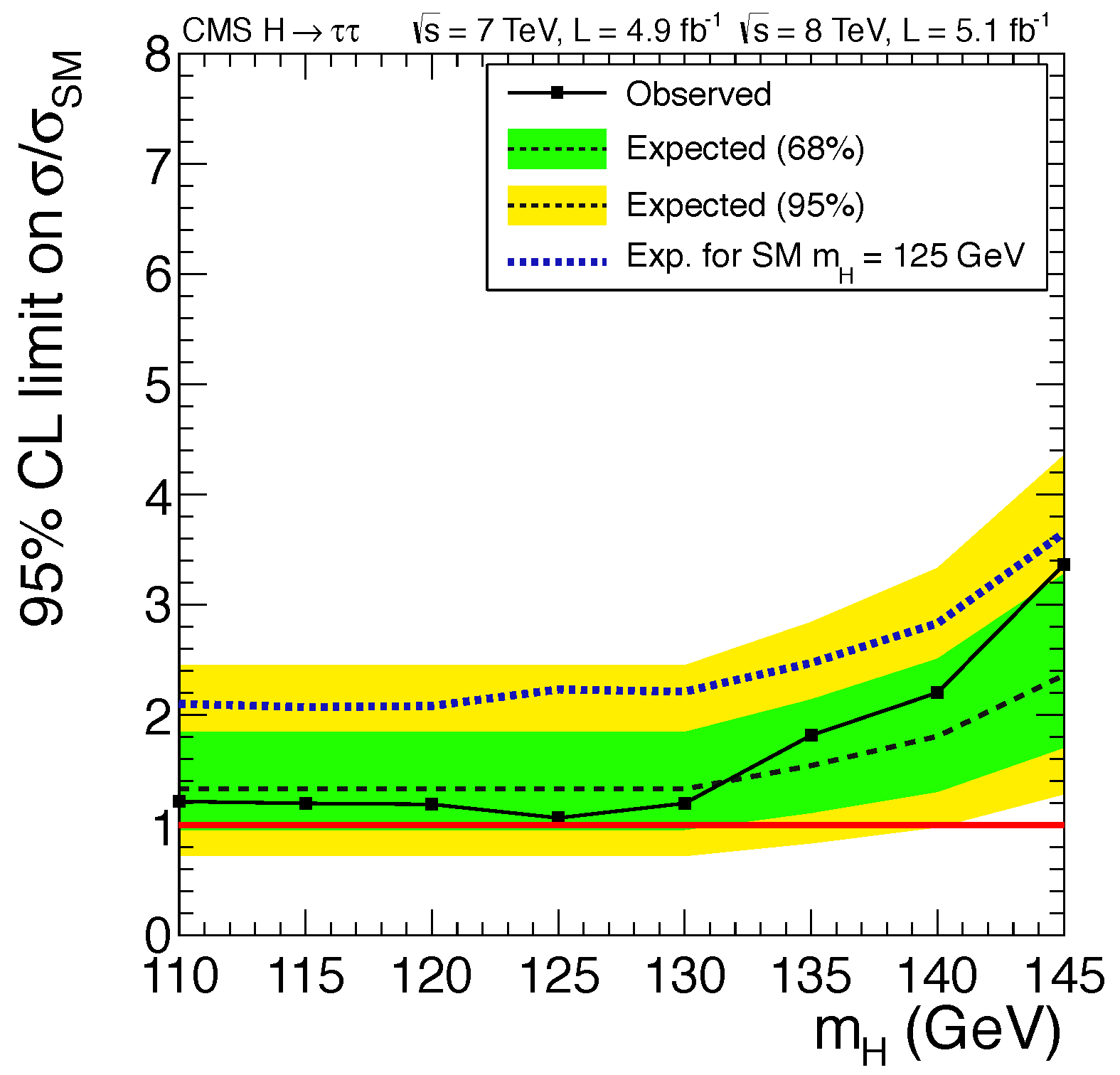 Tau decays are distinctive – background is not too large.

The  t  leptons decay to  e,m   and  invisible  ns,
so no H  t+t-  mass peak can be observed.
28-Sep-2012
Michael Schmitt - Northwestern
34
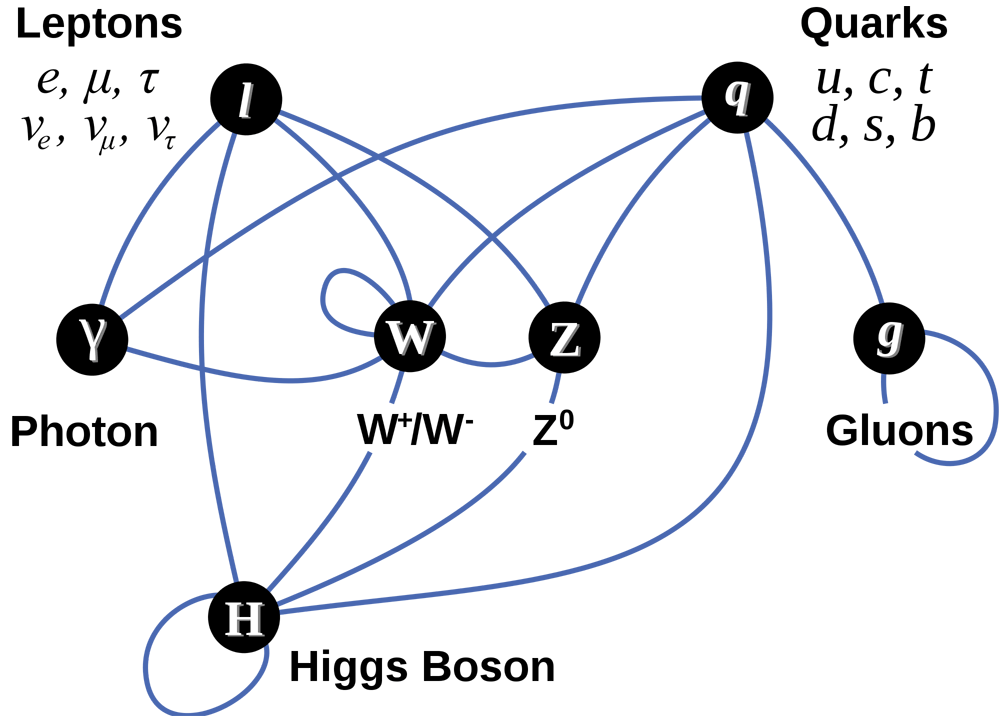 What is the overall picture
of Higgs boson decays?
28-Sep-2012
Michael Schmitt - Northwestern
35
What is the overall picture
of Higgs boson decays?
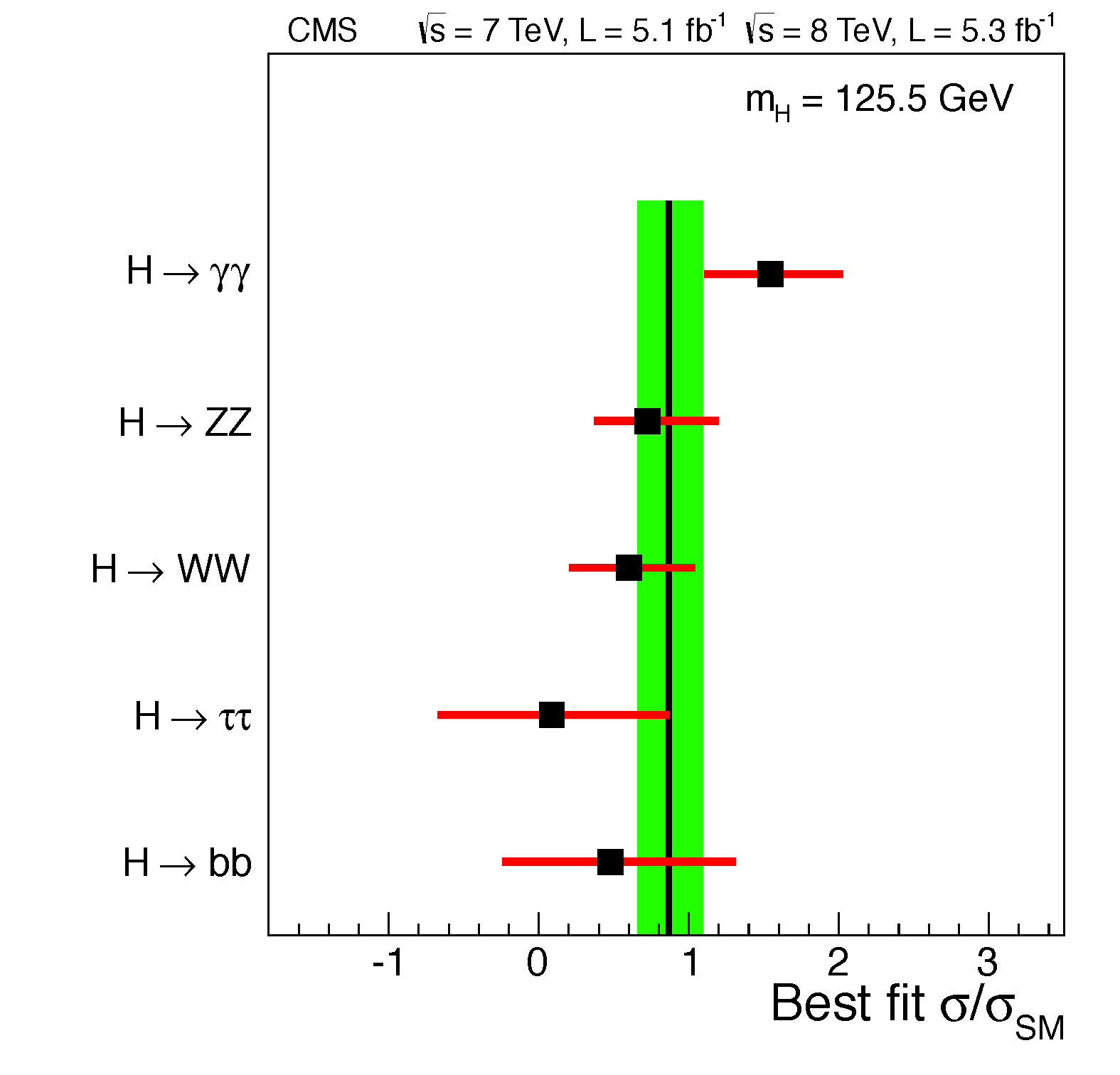 seems high…
seems a little low…
could it be zero?
hard to tell…
28-Sep-2012
Michael Schmitt - Northwestern
36
Coupling Constants:
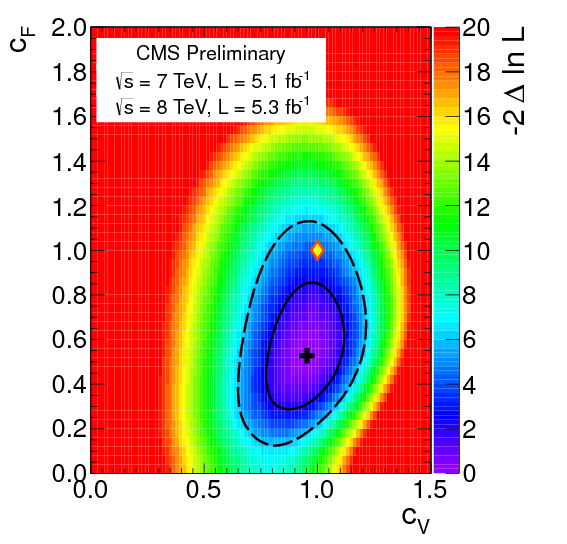 We have seen signals in channels with:
 gauge bosons     (gg, ZZ, WW)
 3rd generation fermions     (tt, bb)
There is more information, in fact:
 H-gg & H-gg  couplings are loop-induced,      and involve   H-tt    and    H-WW   couplings
 Some subdominant processes involve exchange   of  W   bosons in the t-channel (VBF) or s-channel (VH)
Try to explain signal-strength pattern by rescaling
 H couplings to gauge bosons     cV
 H couplings to fermions         cF
28-Sep-2012
Michael Schmitt - Northwestern
37
Probing the SM : virtual effects
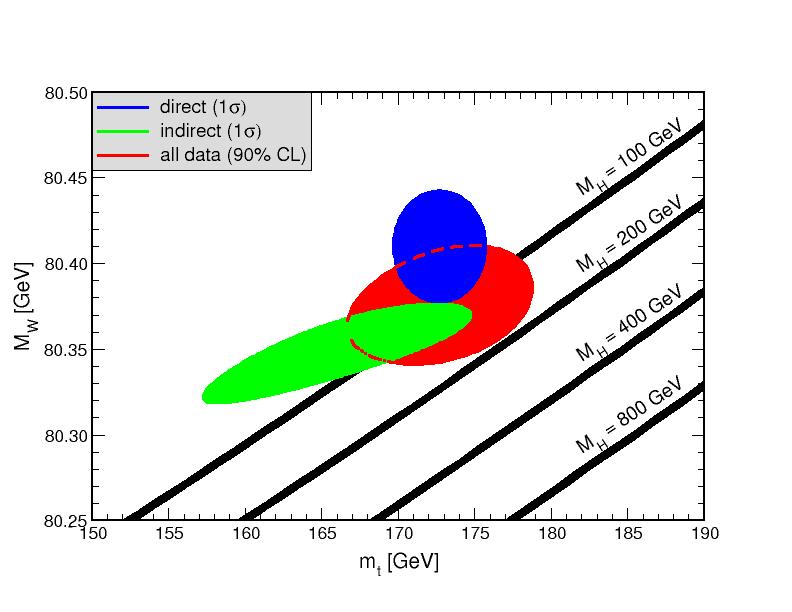 28-Sep-2012
Michael Schmitt - Northwestern
38
Now we are probing the SM in a wholly new way!
In the past we were probing virtual effects.                       Now we are probing tree-level effects.
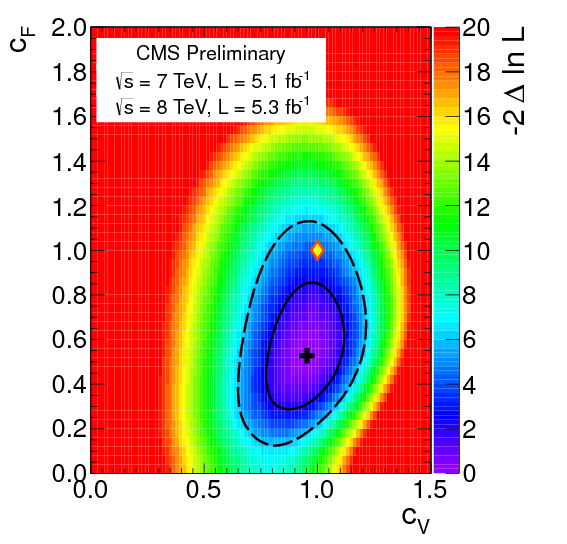 28-Sep-2012
Michael Schmitt - Northwestern
39
Beyond the Standard Model??
The Standard Model specifies all properties of the Higgs boson     once its mass is known:
We are here.
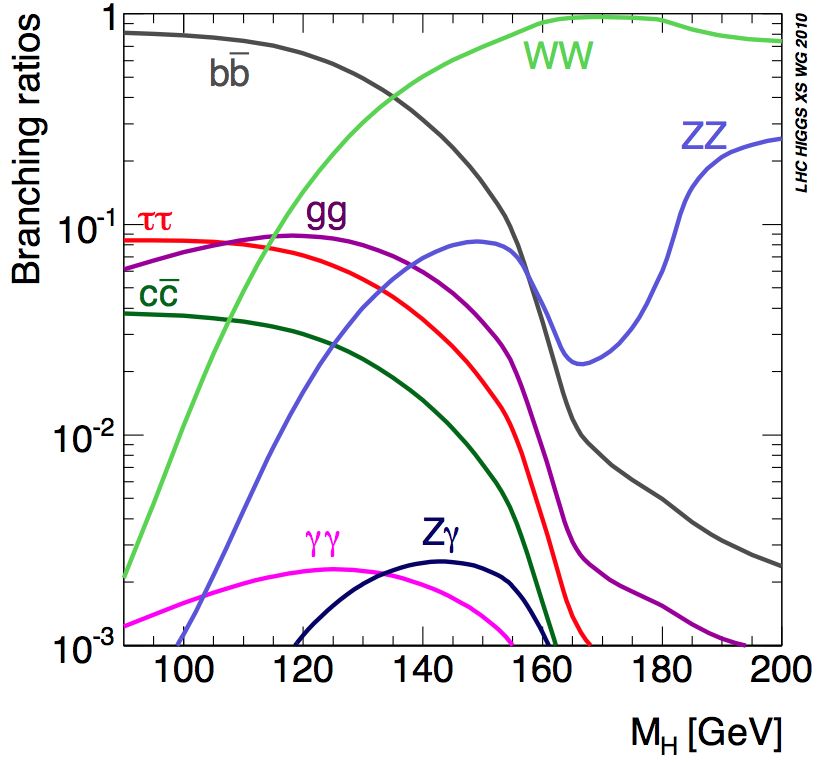 hypothetical Higgs boson mass
28-Sep-2012
Michael Schmitt - Northwestern
40
Beyond the Standard Model??
In speculative theories (Supersymmetry, Extra Dimensions, etc.)
the properties of the Higgs boson will be modified.
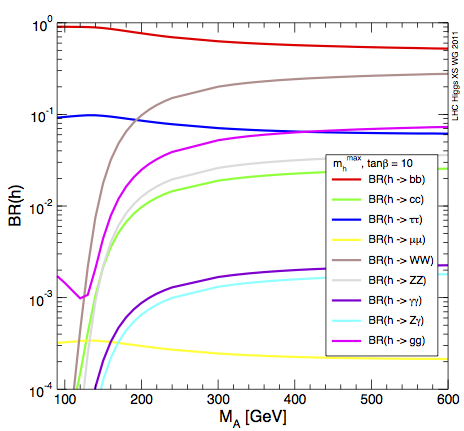 MSSM
WW
tt
ZZ
gg
another Higgs boson mass
28-Sep-2012
Michael Schmitt - Northwestern
41
Is the new particle really the Standard Model Higgs boson?
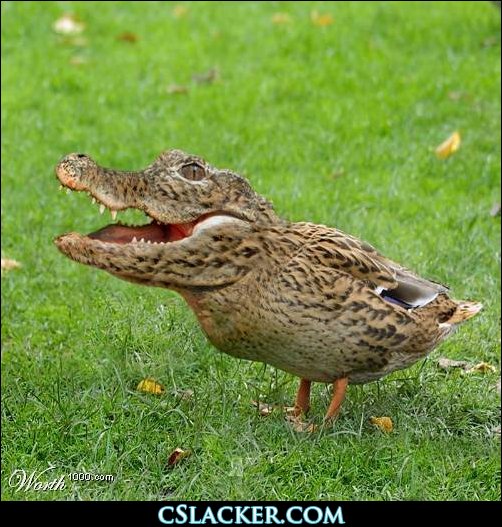 Time will tell.    Soon.

Hopefully the insights we gain through more analysis
will reveal a beautiful side of particle physics…
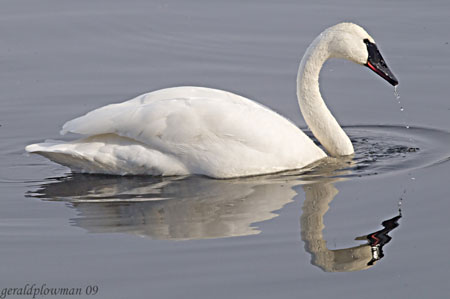 28-Sep-2012
Michael Schmitt - Northwestern
42
Thanks to:
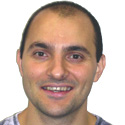 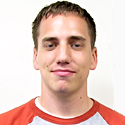 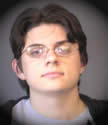 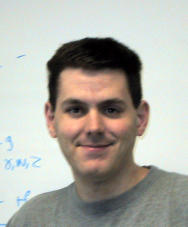 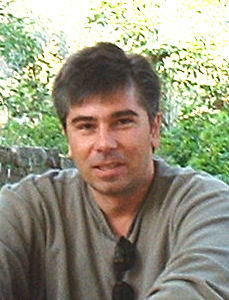 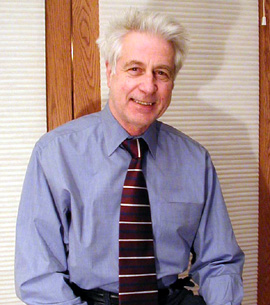 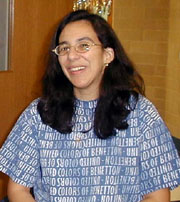 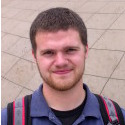 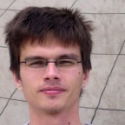 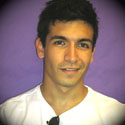 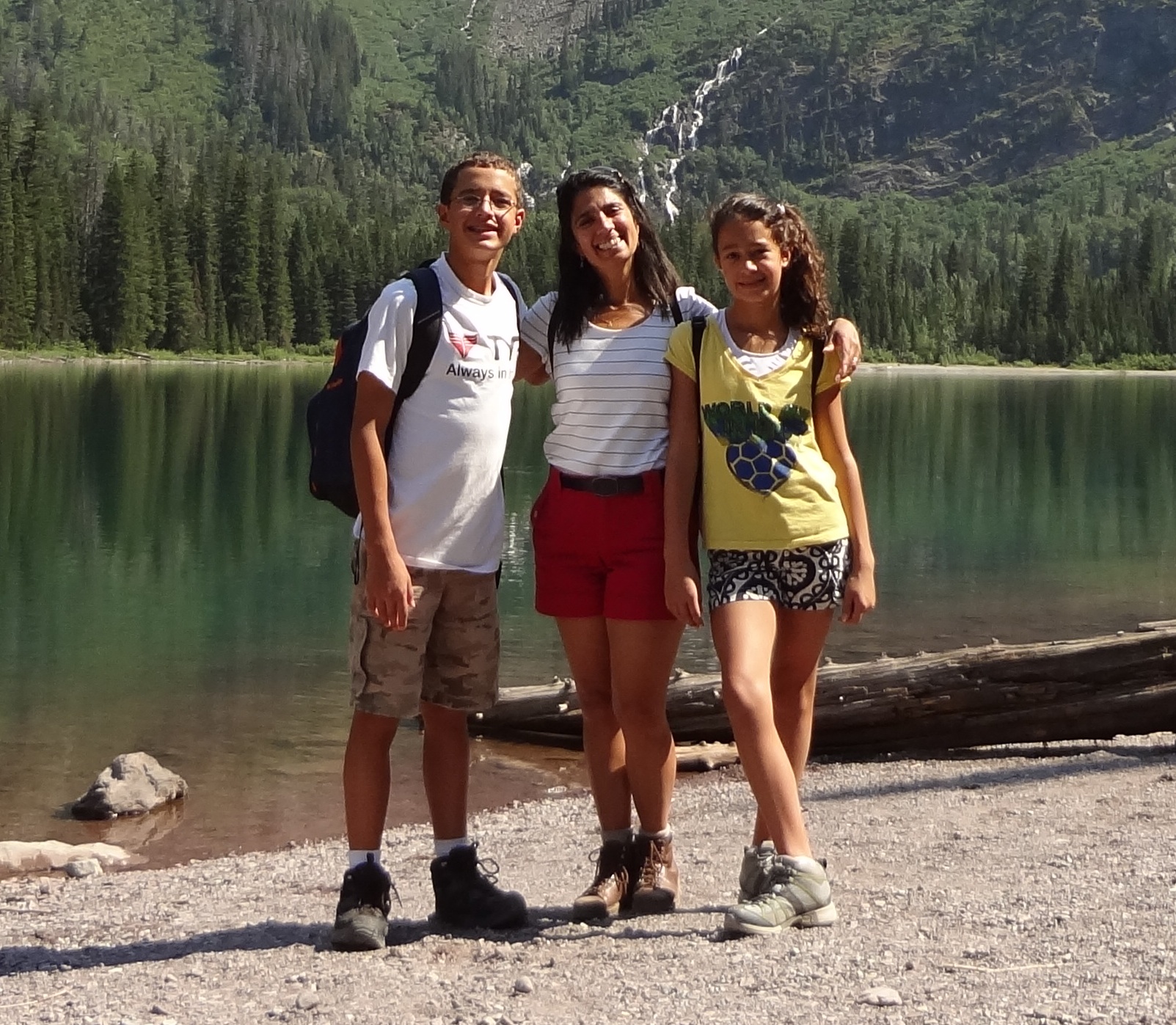 28-Sep-2012
Michael Schmitt - Northwestern
43
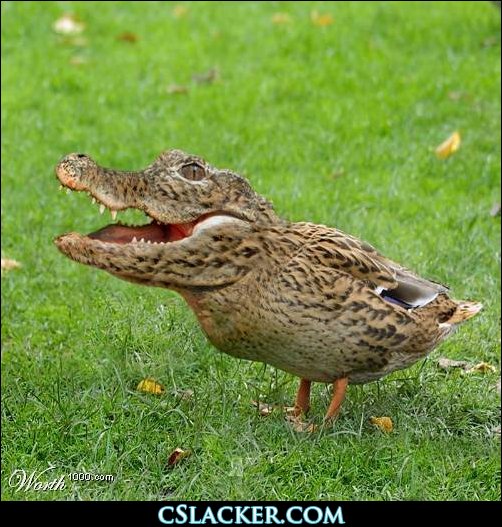 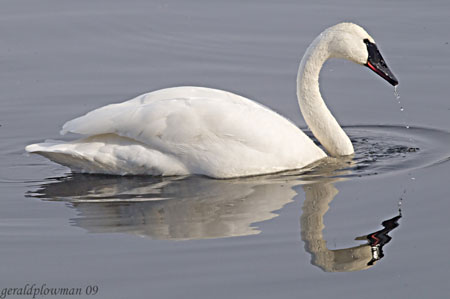 EXTRAS
28-Sep-2012
Michael Schmitt - Northwestern
44
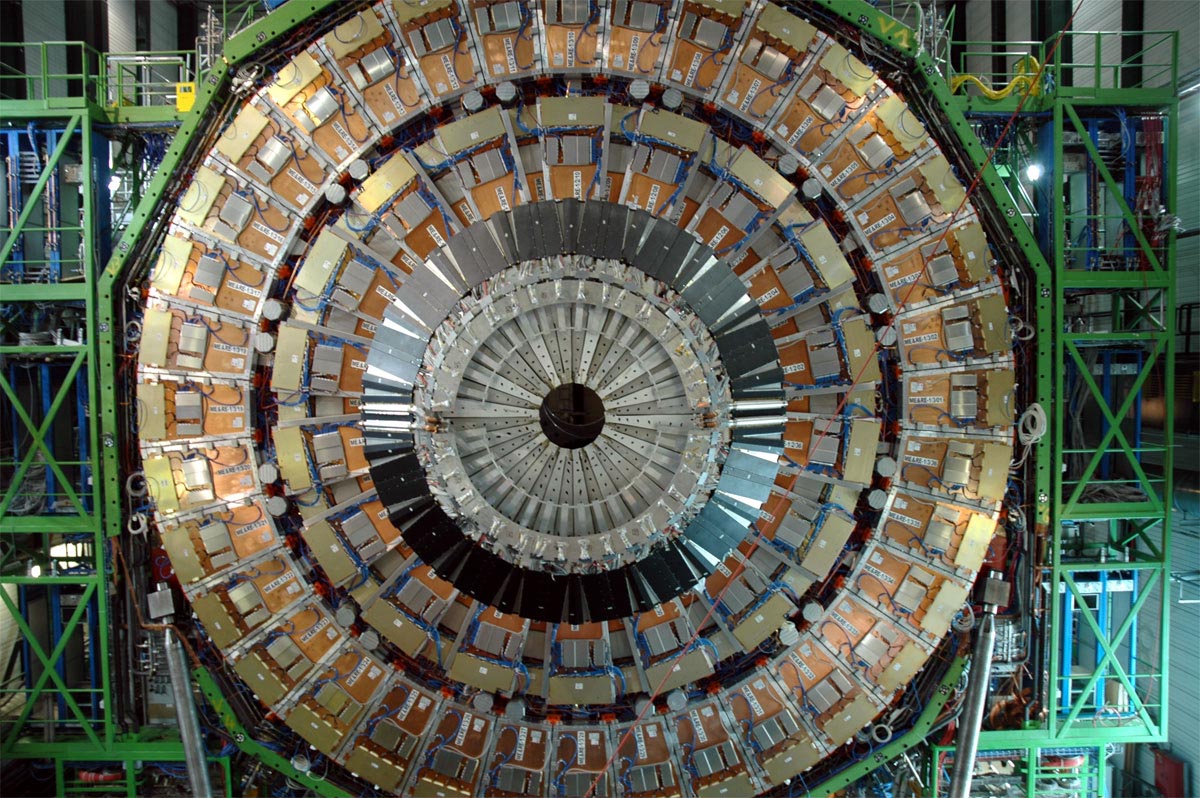 28-Sep-2012
Michael Schmitt - Northwestern
45
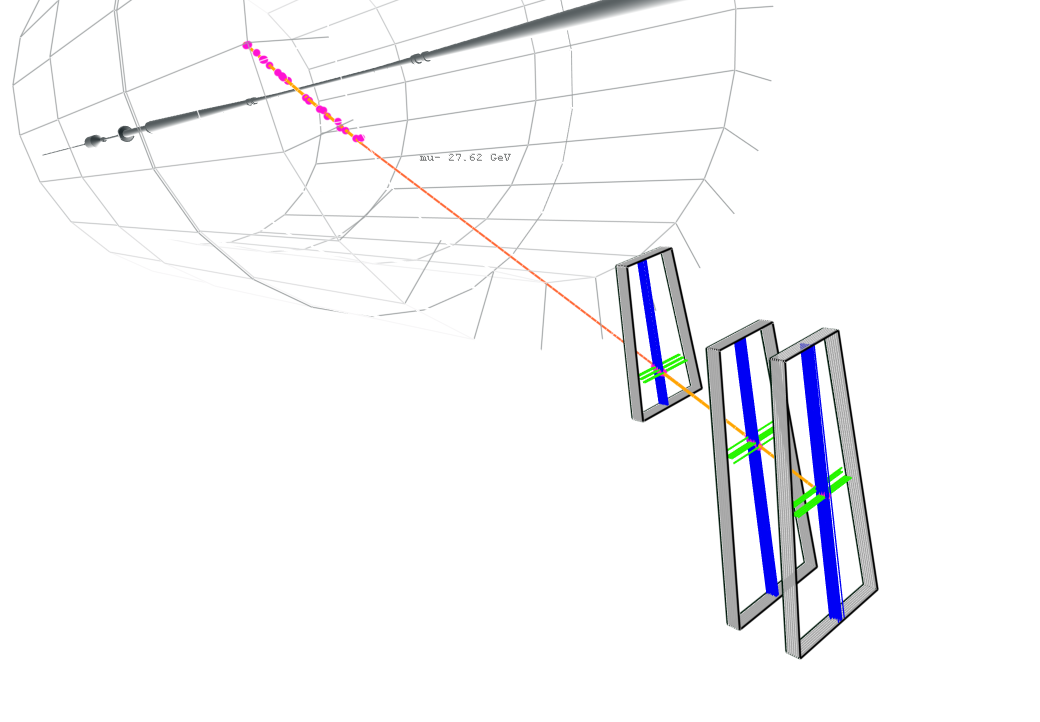 Run 66533, Event 755832
CSC Event Displays - for approval
46
where things stand today
snapshot from March 3, 2009 (local run)
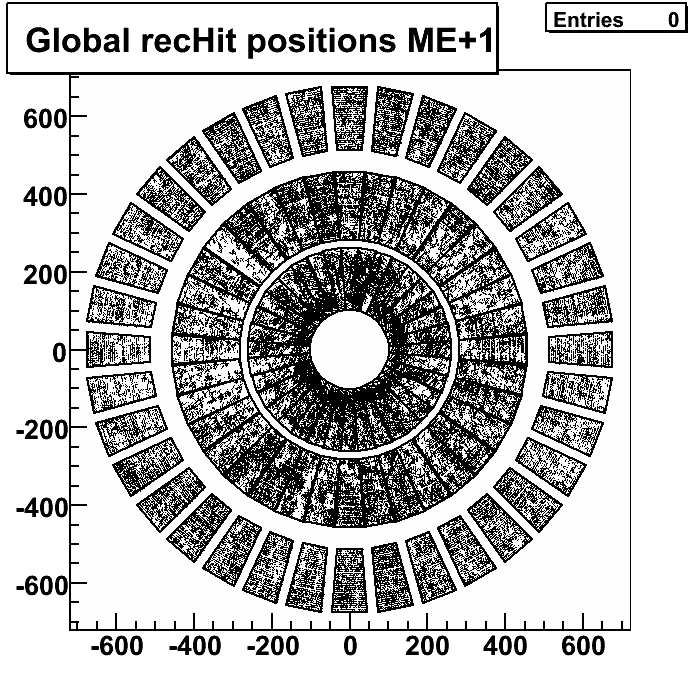 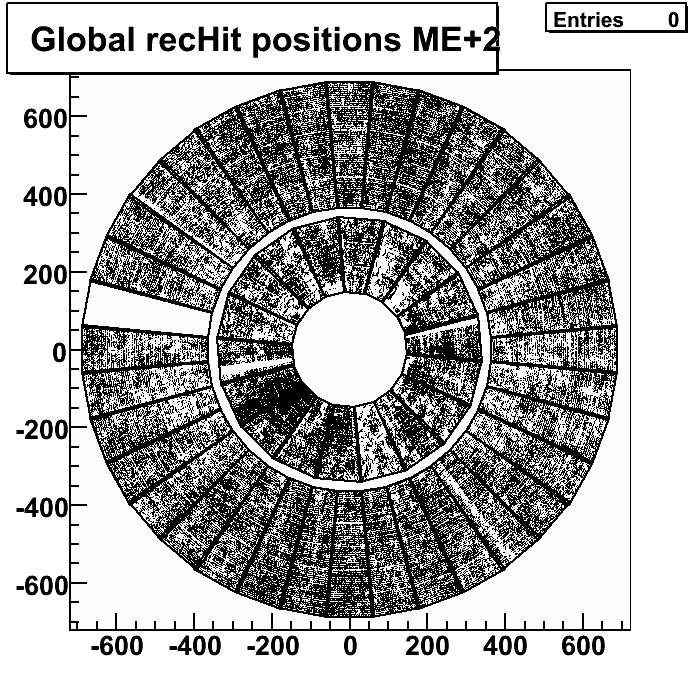 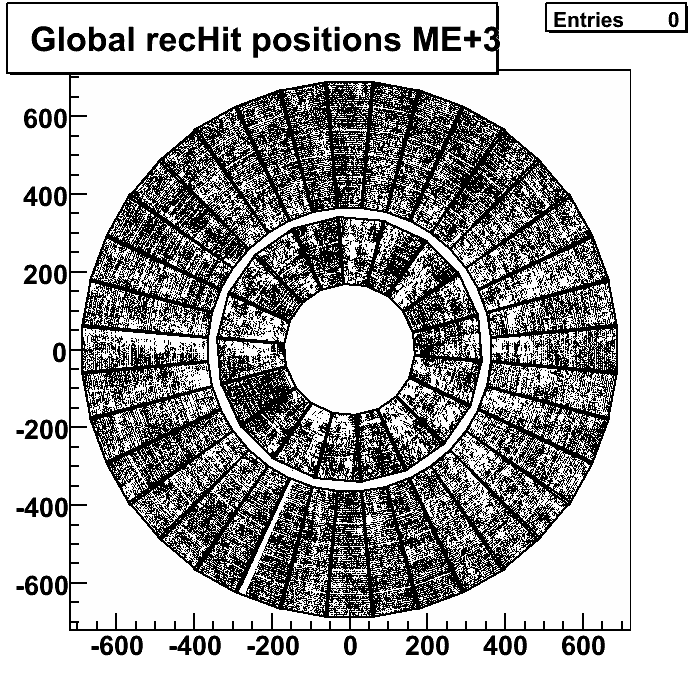 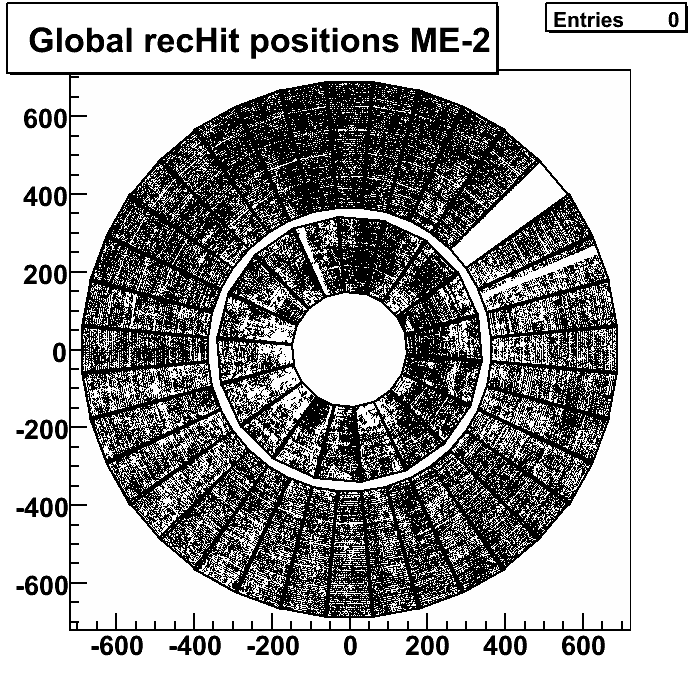 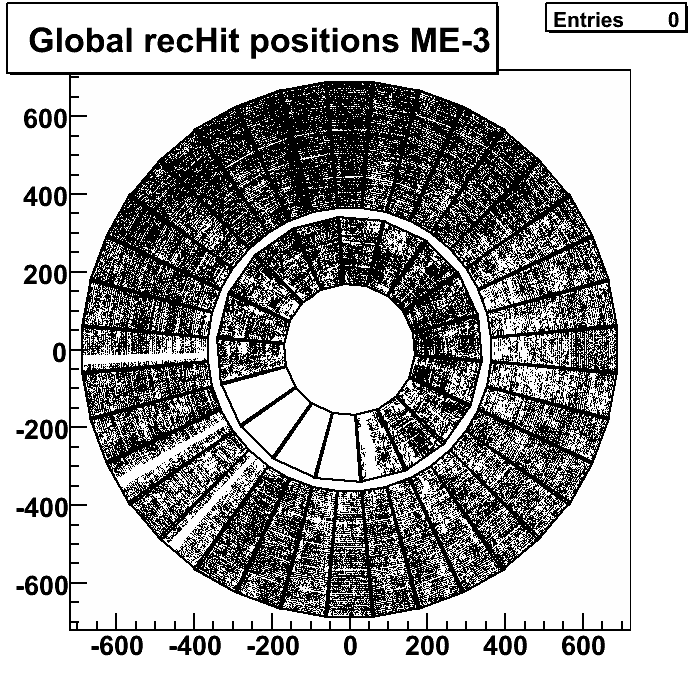 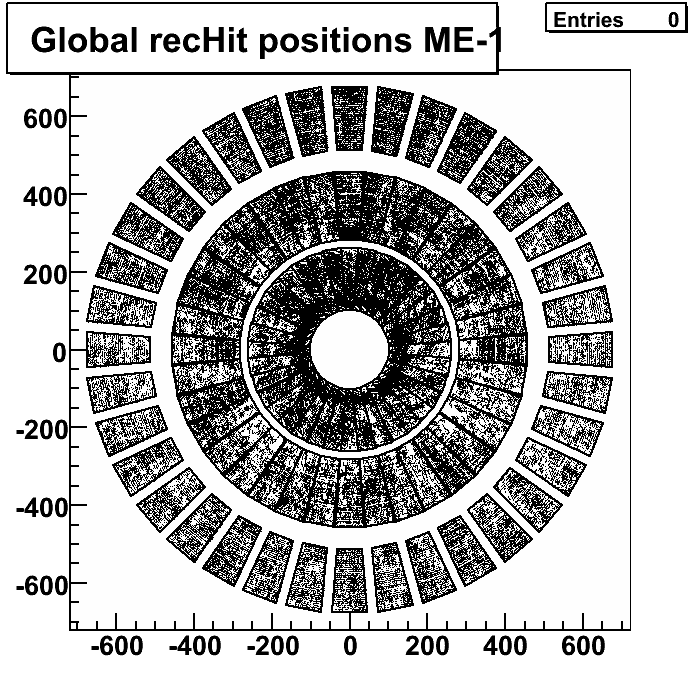 (CERN was re-painting ME4.)
12 - March - 2009
Torino Workshop: CSC-DPG Report
47
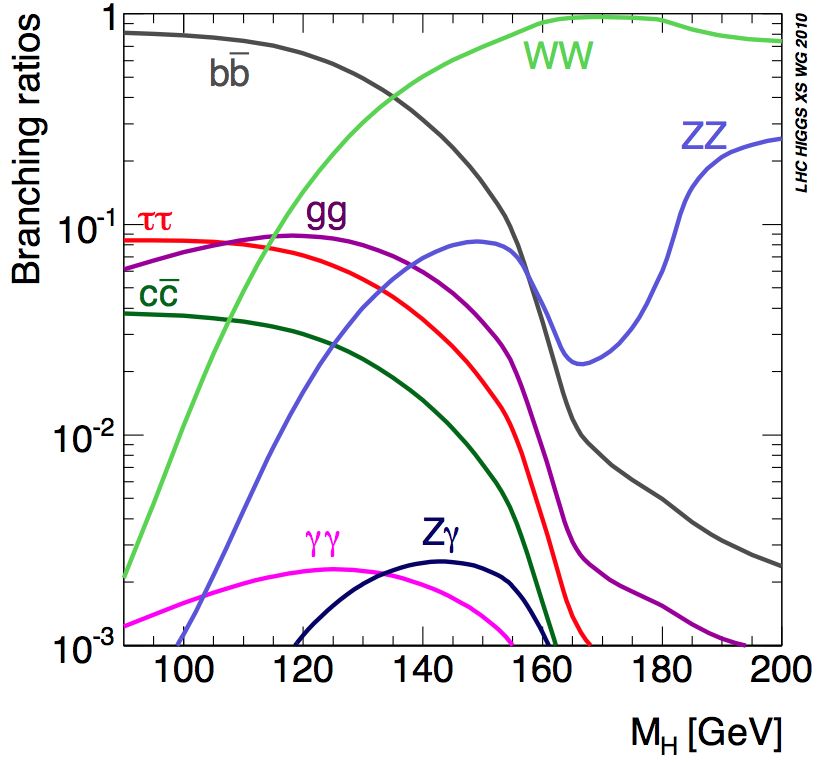 hypothetical Higgs boson mass
28-Sep-2012
Michael Schmitt - Northwestern
48
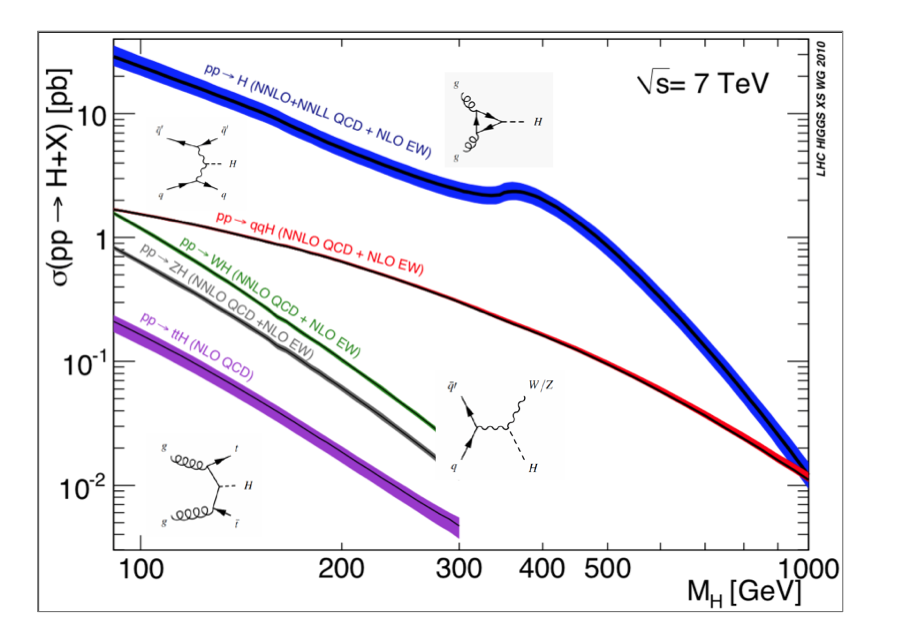 hypothetical Higgs boson mass
28-Sep-2012
Michael Schmitt - Northwestern
49
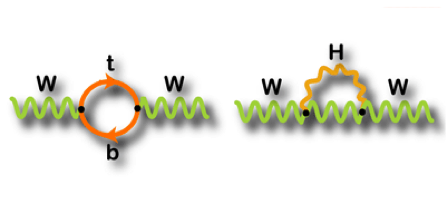 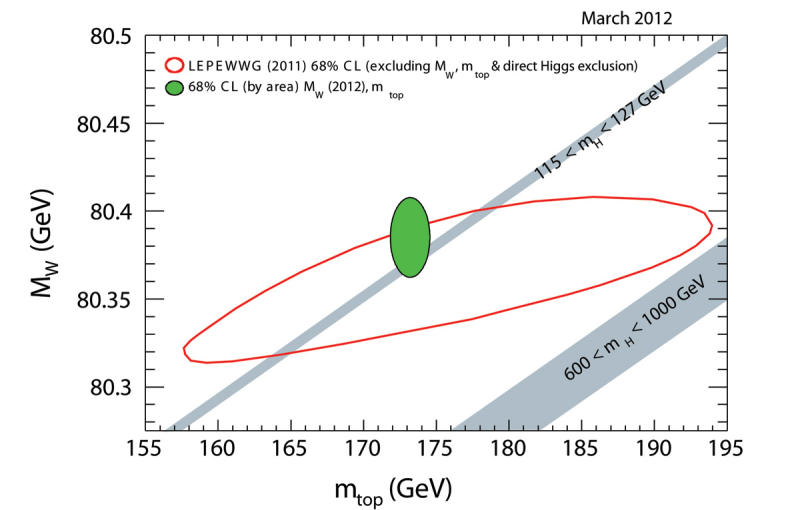 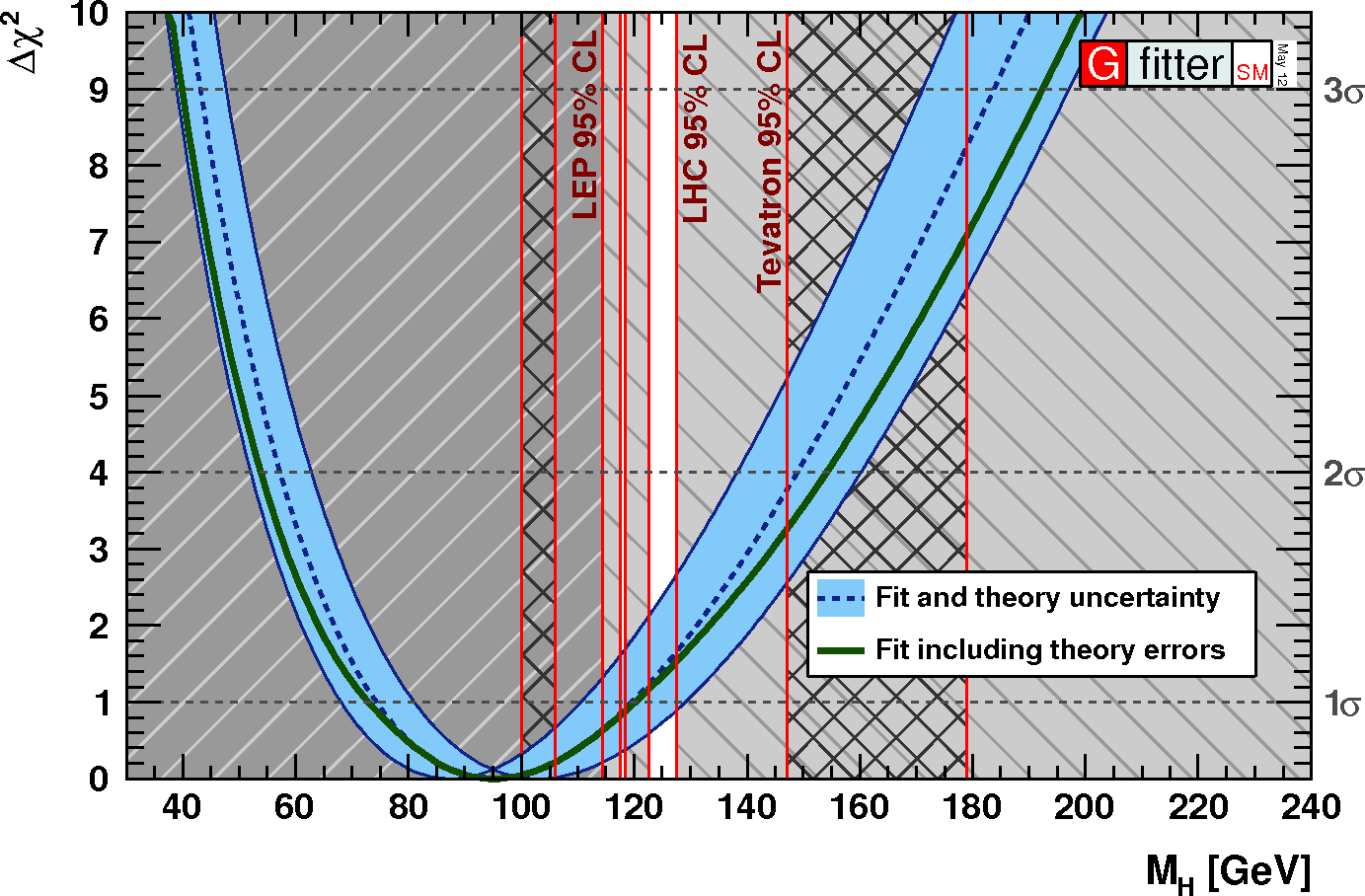 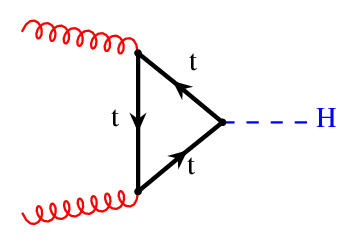 effective H-gg coupling
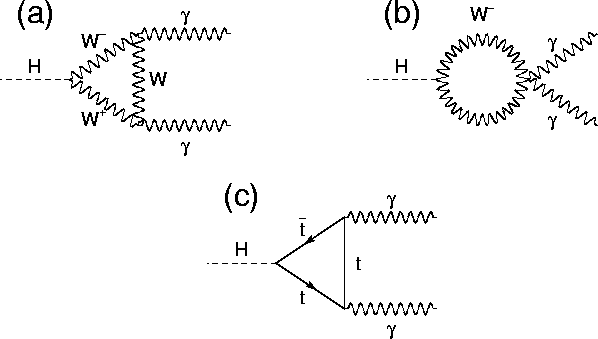 effective H-gg coupling
28-Sep-2012
Michael Schmitt - Northwestern
51
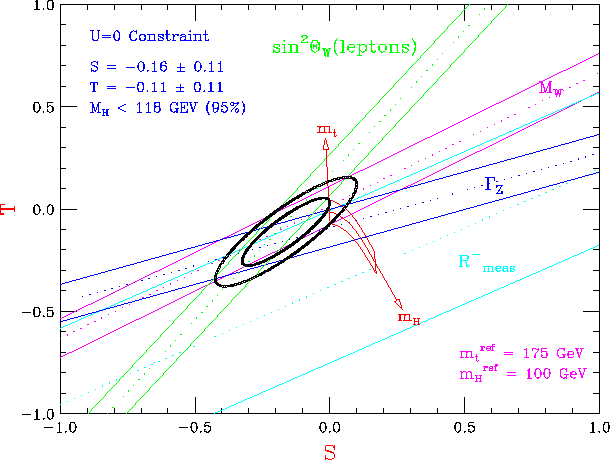 28-Sep-2012
Michael Schmitt - Northwestern
52